Министерство образования РМ
ПОРТФОЛИО
Родькиной Полины Владимировны,
 воспитателя  МДОУ «Детский сад № 88» г. о. Саранск
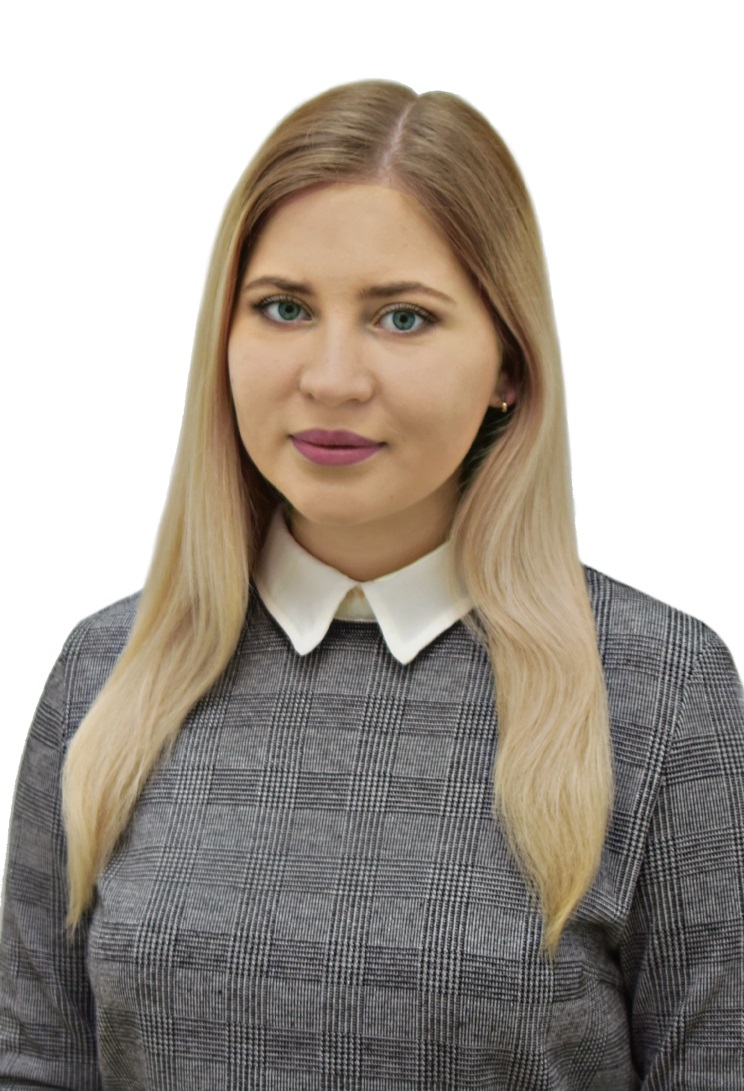 Дата рождения: 04.07.1995 г.
Профессиональное образование: 
высшее, ФГБОУ ВО «МГПИ имени М.Е.Евсевьева, 2018 г.
Специальность «Педагогическое образование»
Квалификация «Бакалавр»
Диплом: 101305 0755219
Дата выдачи: 28.06.2018 г.
Переподготовка:  ГБУДПО «МРИО»
«Педагогика и методика дошкольного образования»
Квалификация: воспитатель
Диплом: 132407568219
Дата выдачи: 31.05.2019 г.
Общий трудовой стаж: 2 года
Стаж педагогической работы: 2 года
Наличие квалификационной категории:
Дата последней аттестации:
ПРЕДСТАВЛЕНИЕ СОБСТВЕННОГО
ПЕДАГОГИЧЕСКОГО ОПЫТА
Собственный педагогический опыт на тему:

«Игровая деятельность как средство развития речи детей дошкольного возраста»


Представлен на сайте: https://ds88sar.schoolrm.ru

Личных страницах сети Интернет: https://ds88sar.schoolrm.ru/sveden/employees/11226/400338/
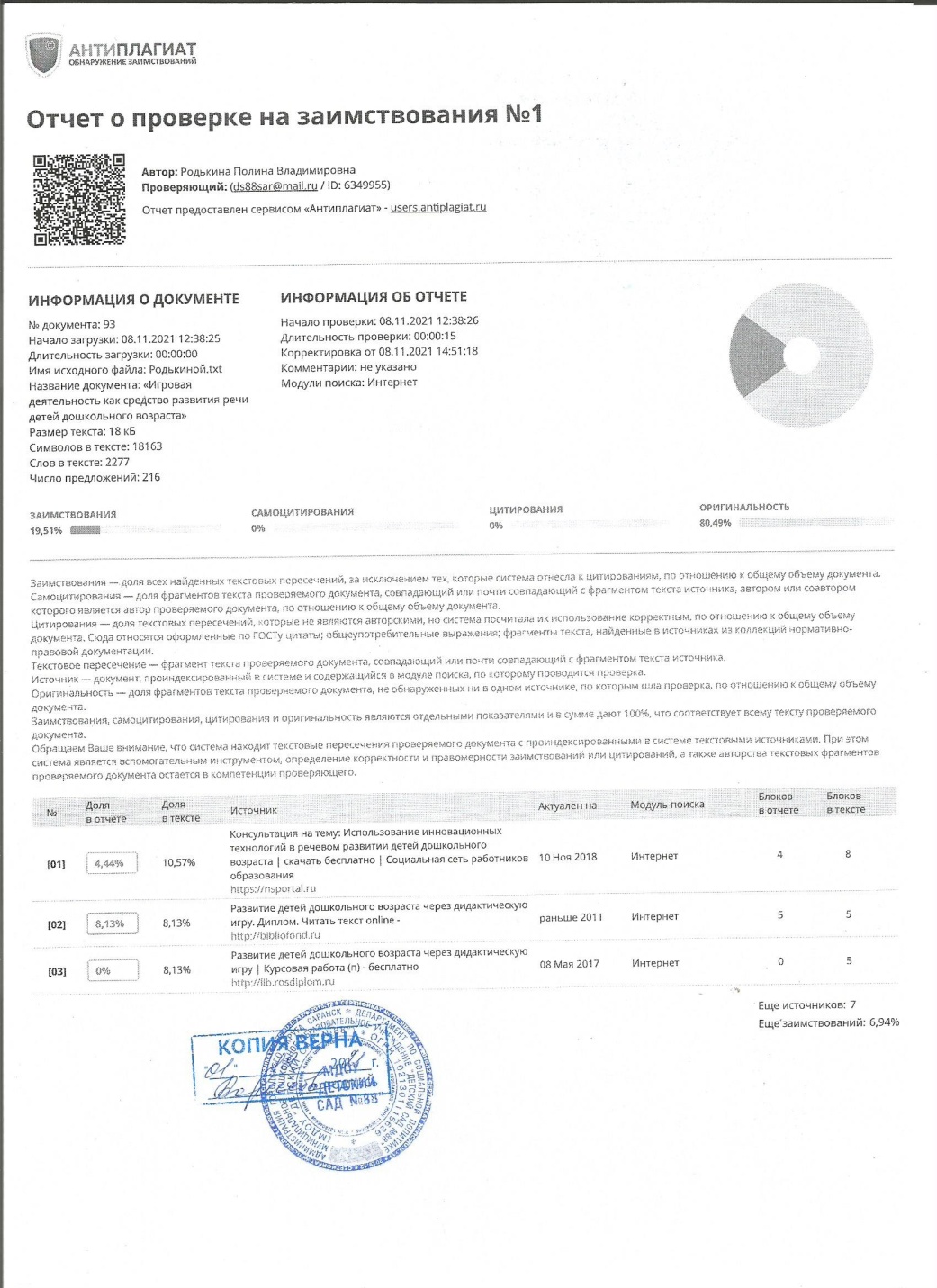 1. Участие в инновационной (экспериментальной) деятельностиМУНИЦИПАЛЬНЫЙ  УРОВЕНЬ:инновационная деятельность  МДОУ «Детский сад №88»  «Духовно-нравственное воспитание детей дошкольного возраста через приобщение к культуре и традициям народов Поволжья»
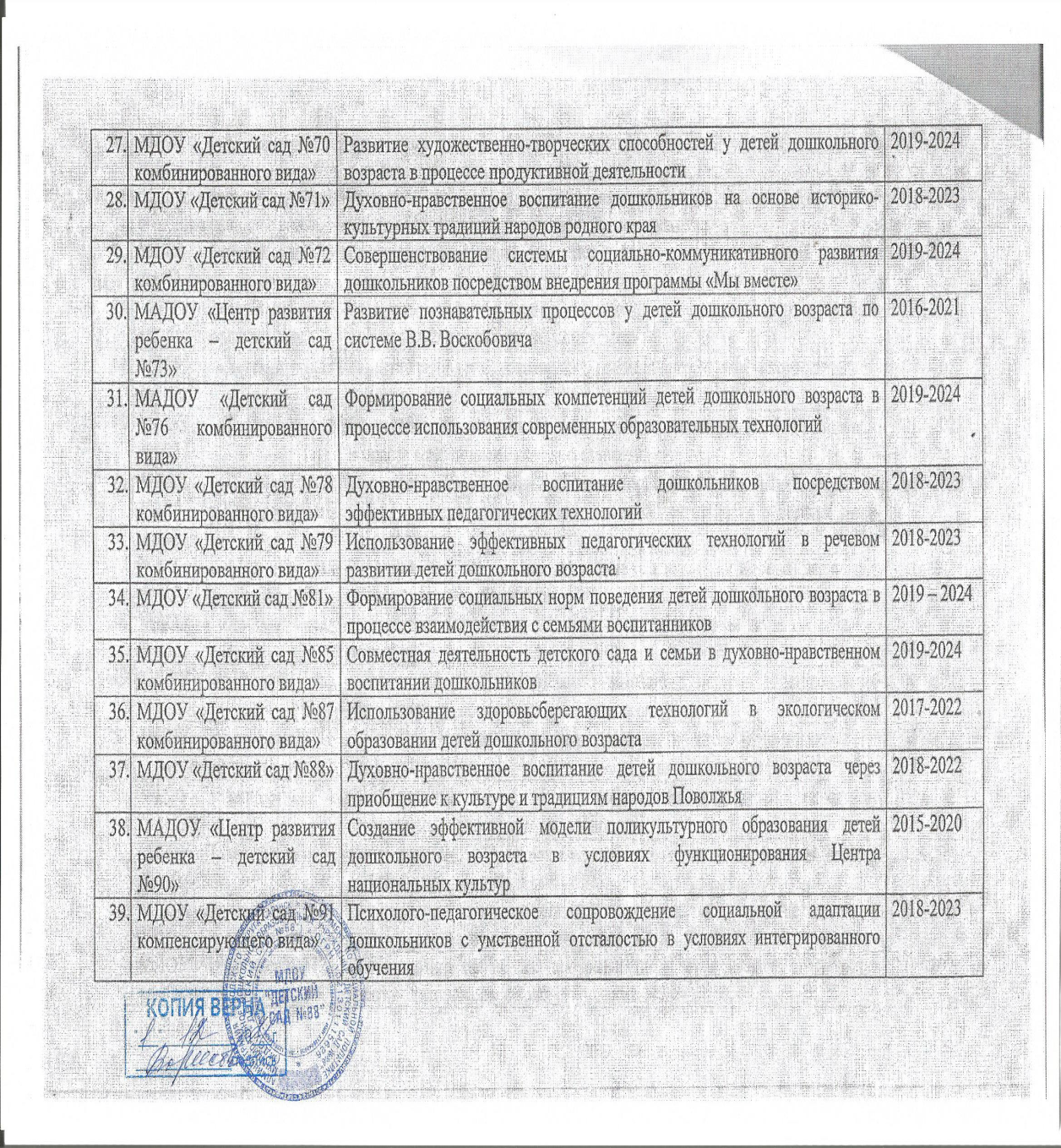 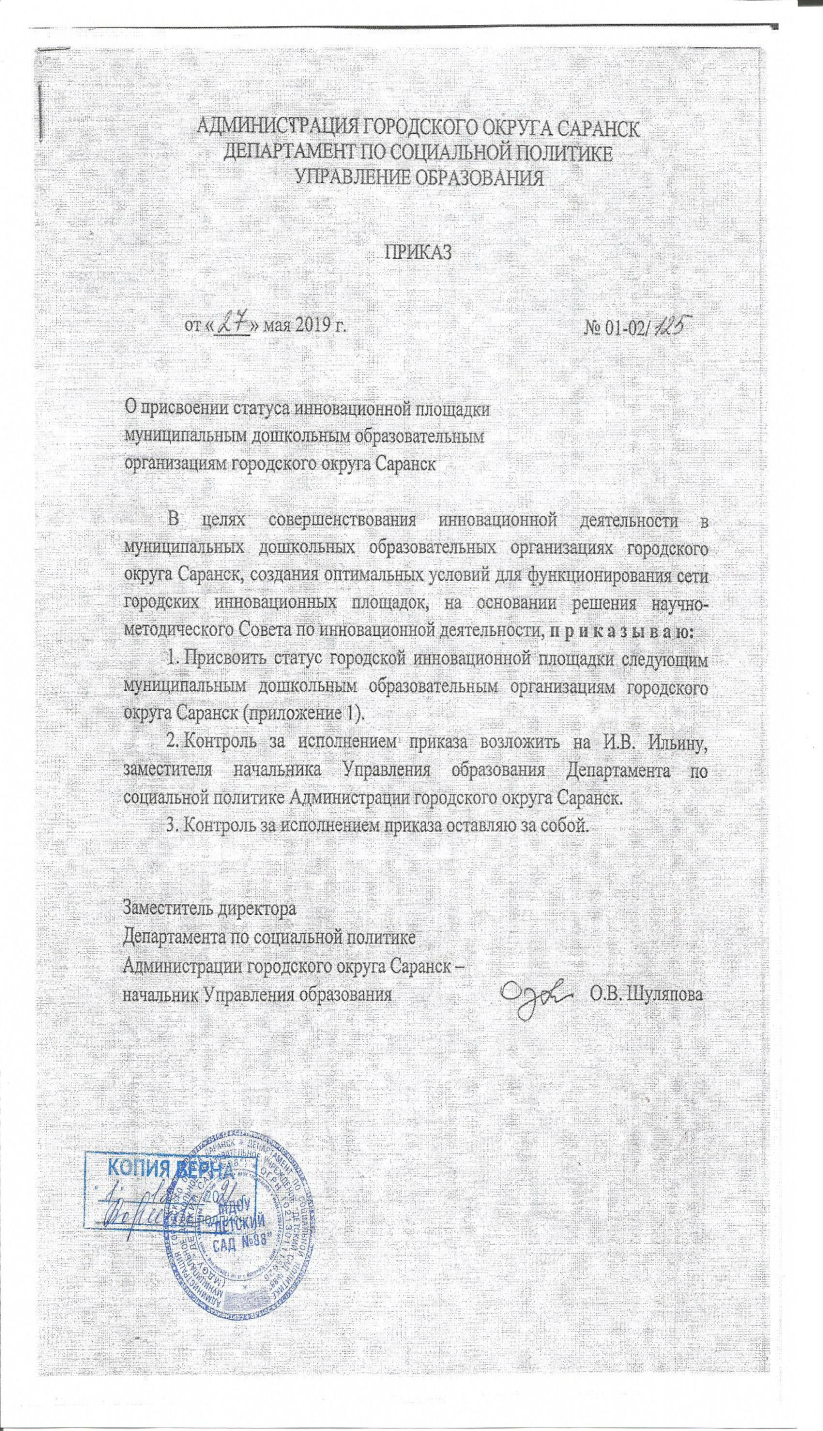 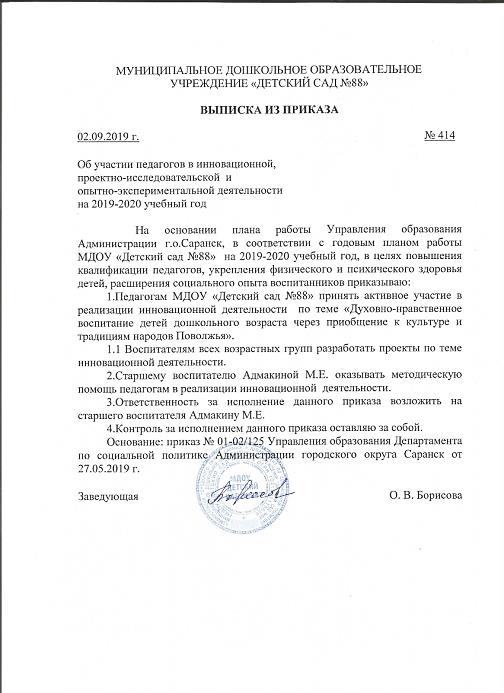 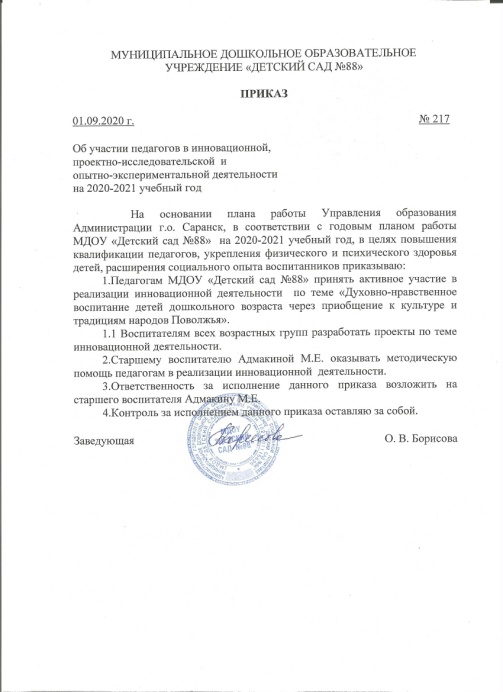 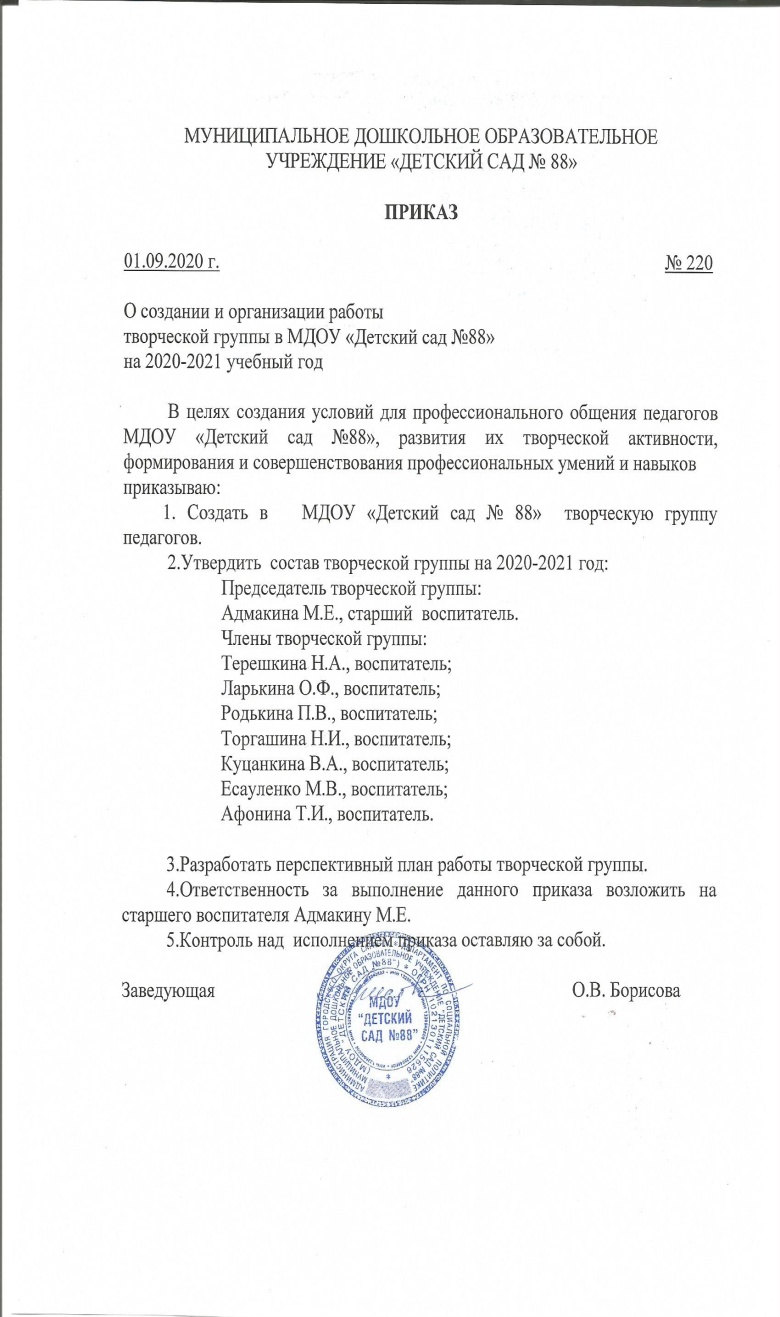 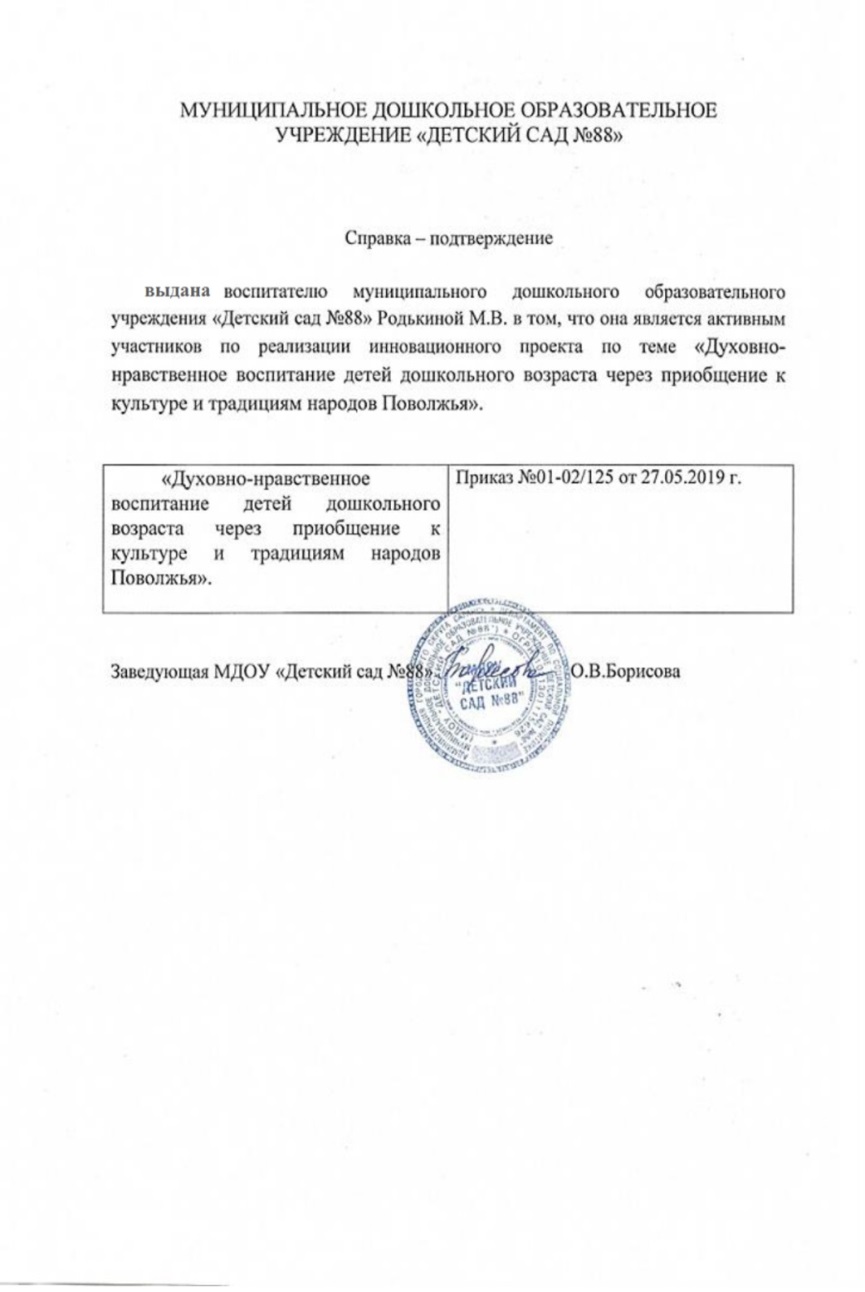 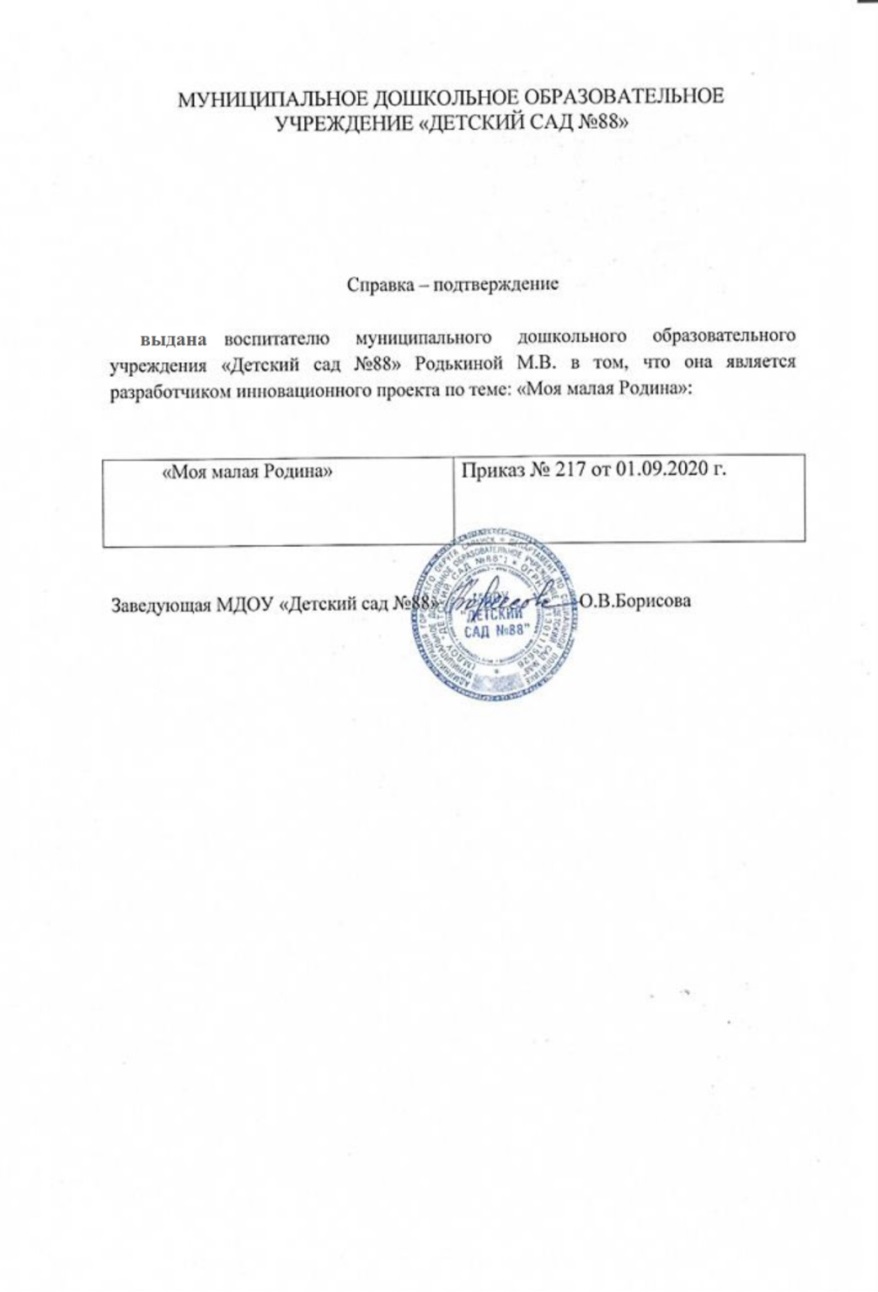 https://ds88sar.schoolrm.ru/sveden/employees/11226/400338/
2. Наставничество
3. Наличие публикаций
Республиканский уровень – 1Материалы, прошедшие экспертизу на сайтах, порталах сети Интернет - 6
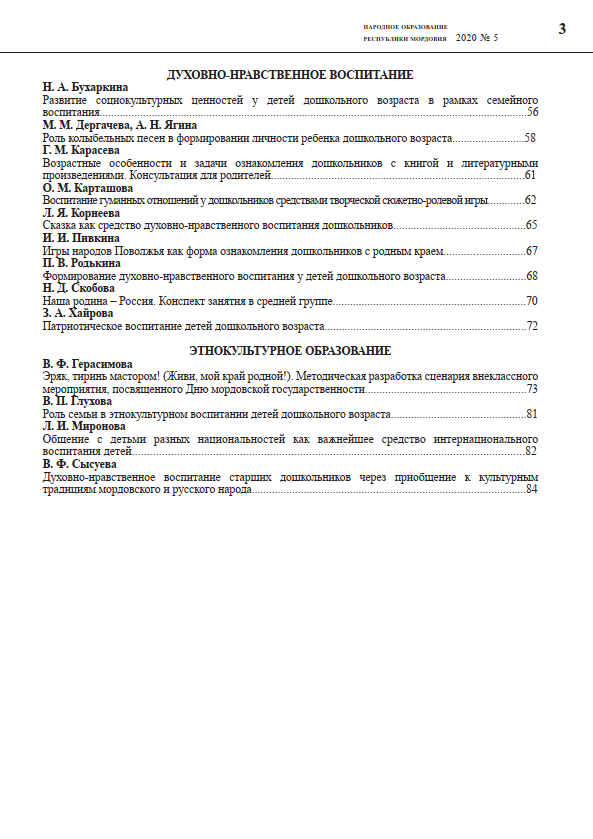 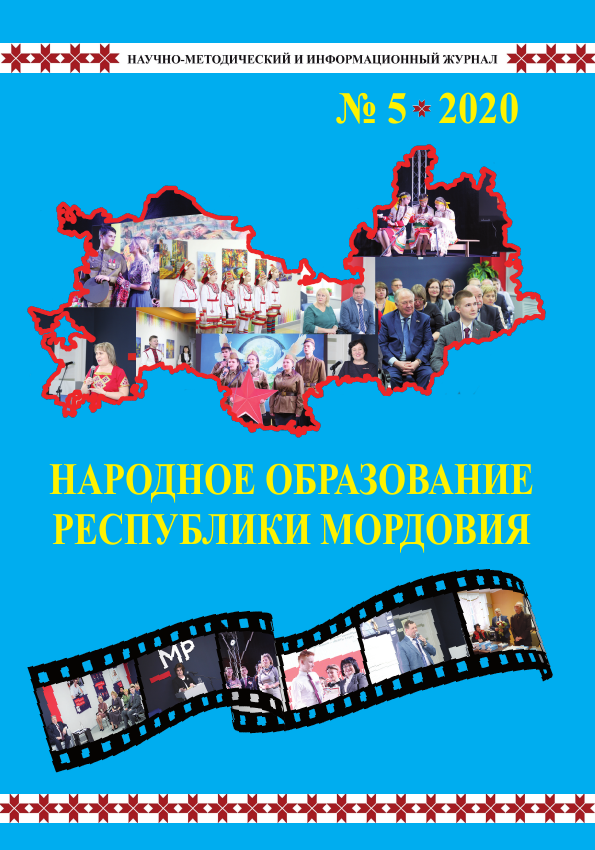 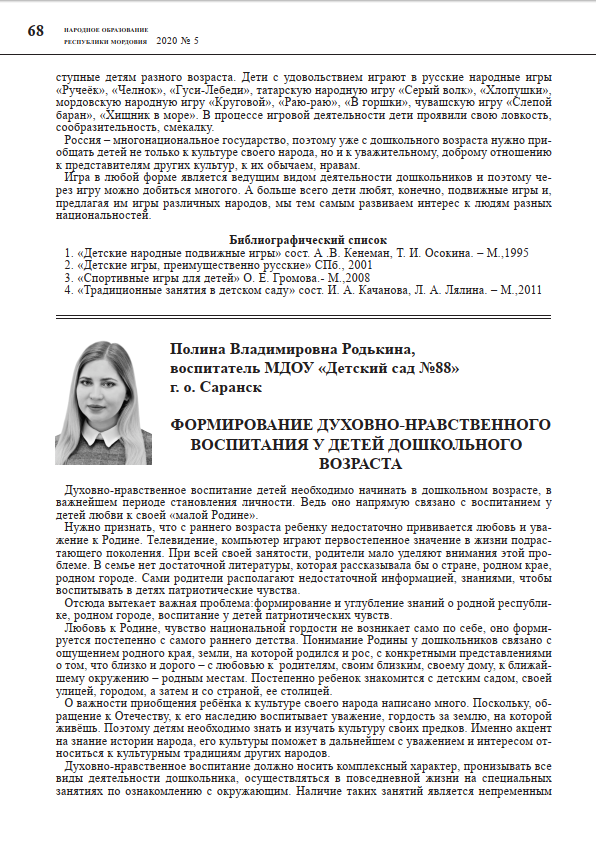 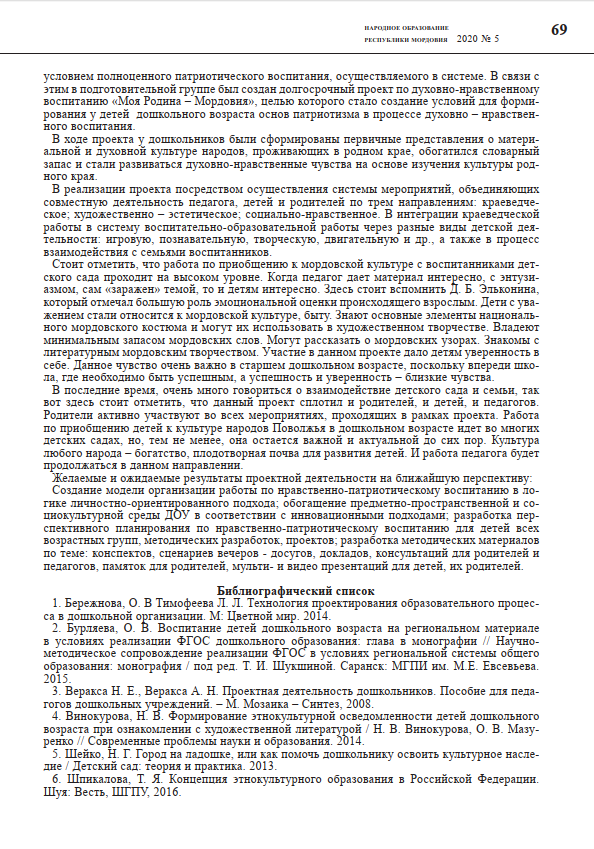 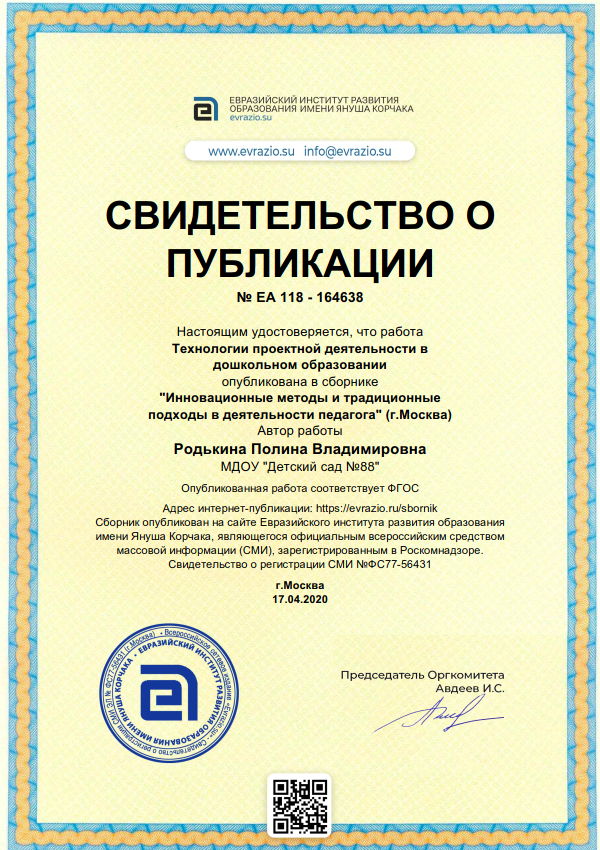 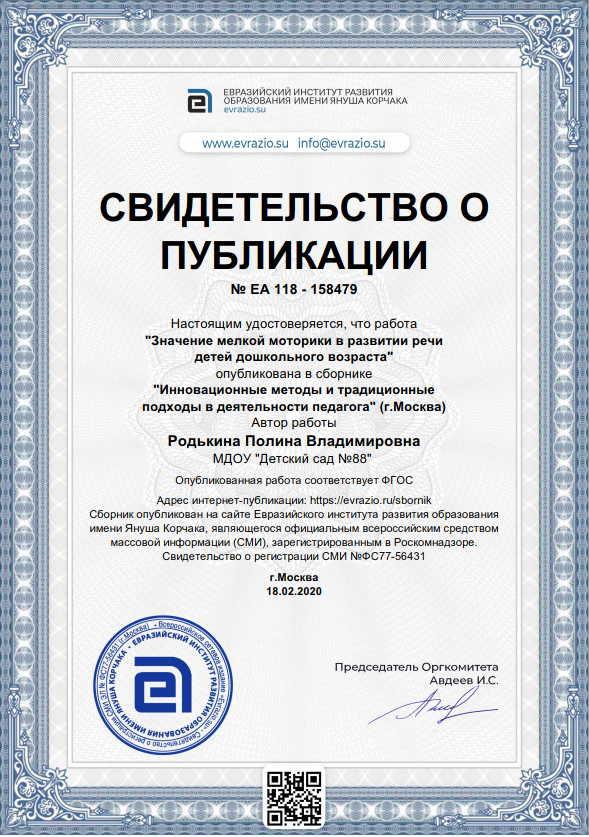 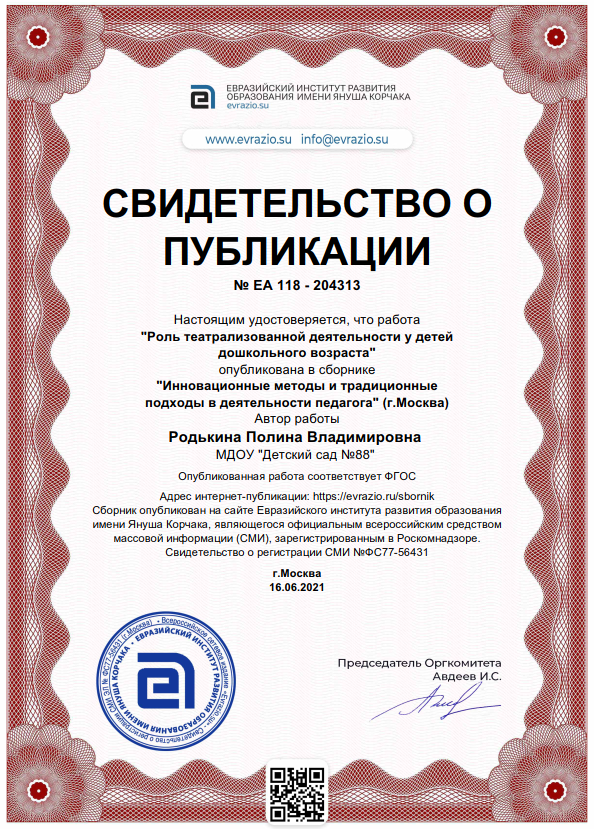 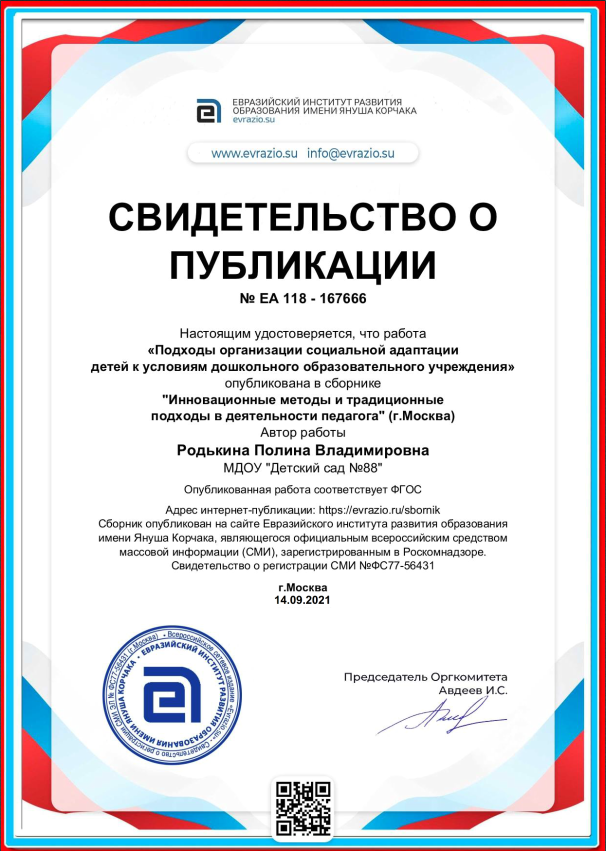 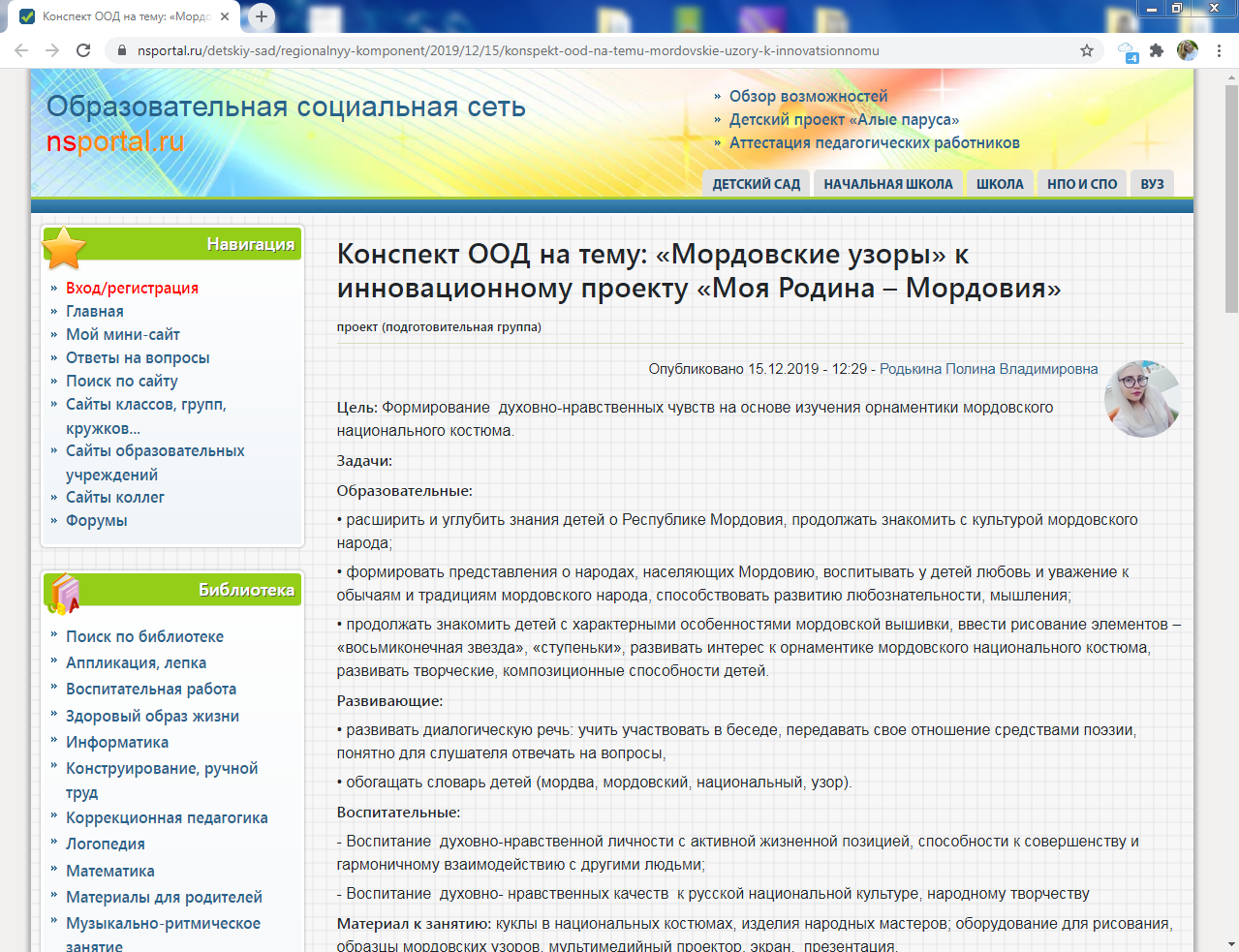 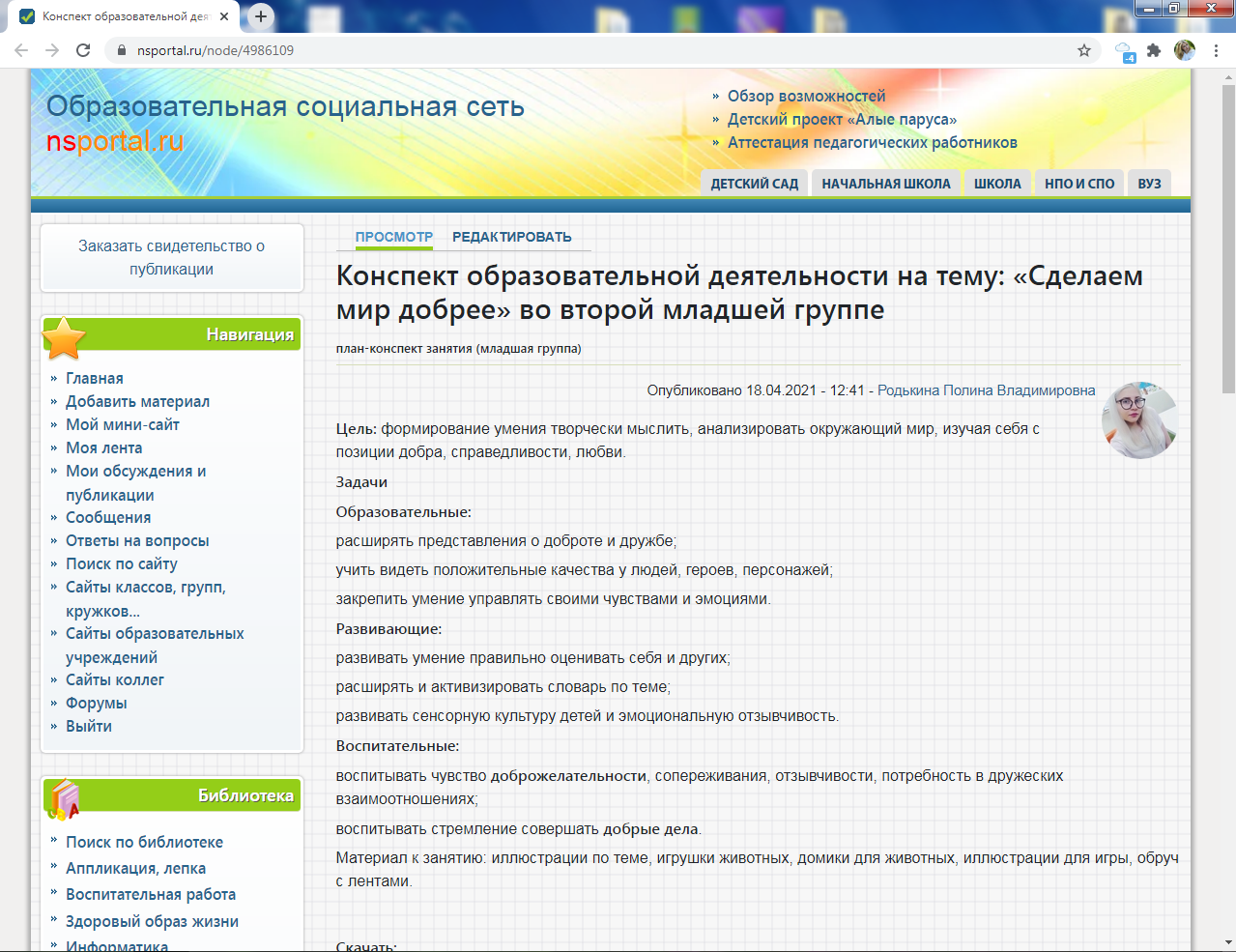 4. Результаты участия воспитанников  в :конкурсах, выставках, турнирах, соревнованиях,акциях, фестивалях
Муниципальный уровень – 1
Республиканский уровень - 1
Победы и призовые места в заочных/дистанционных мероприятиях в сети Интернет – 4
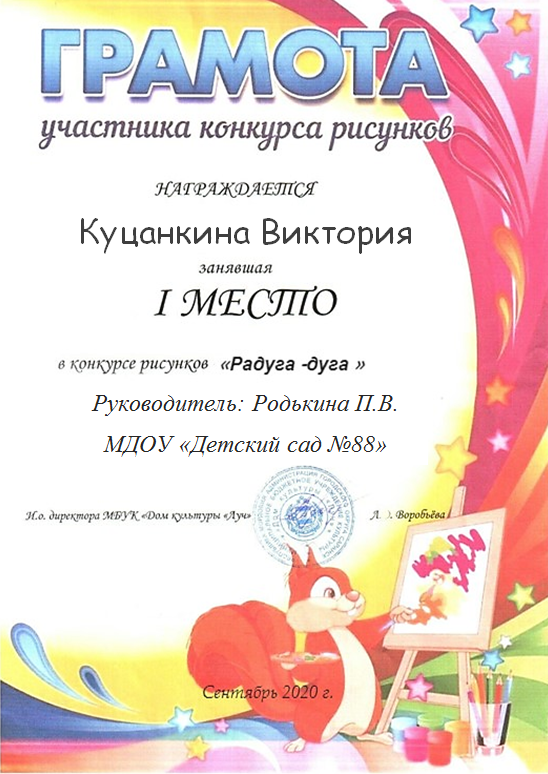 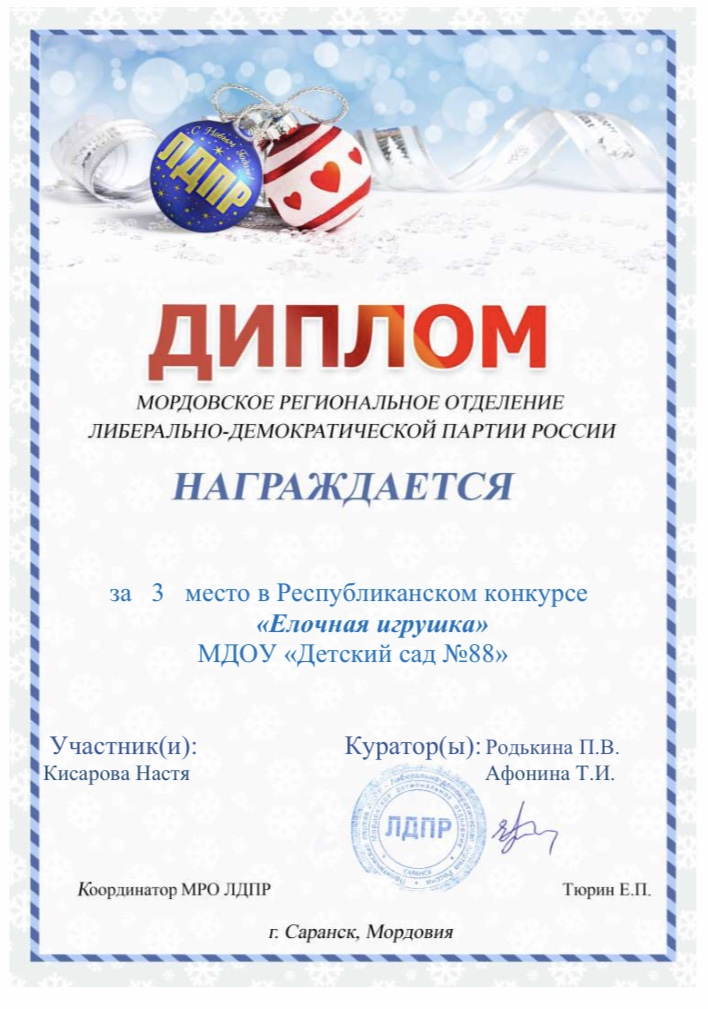 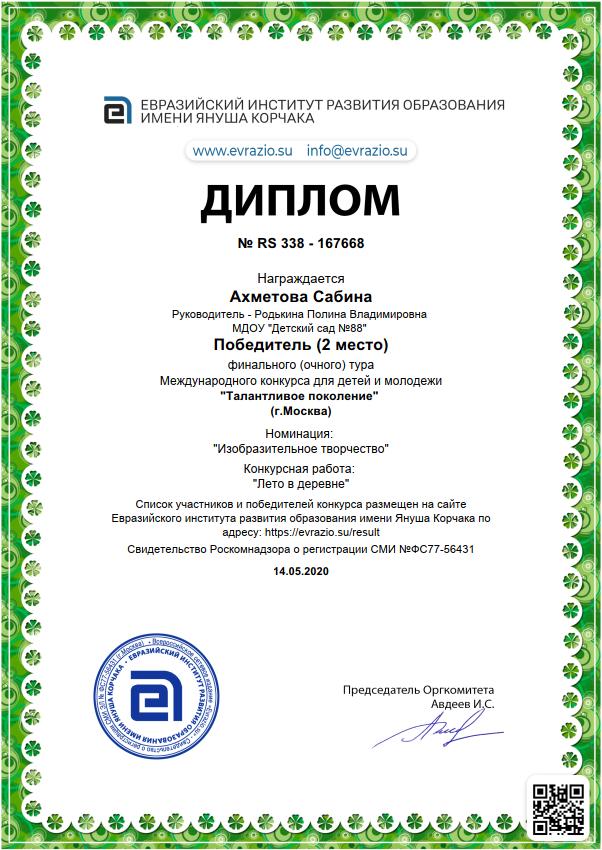 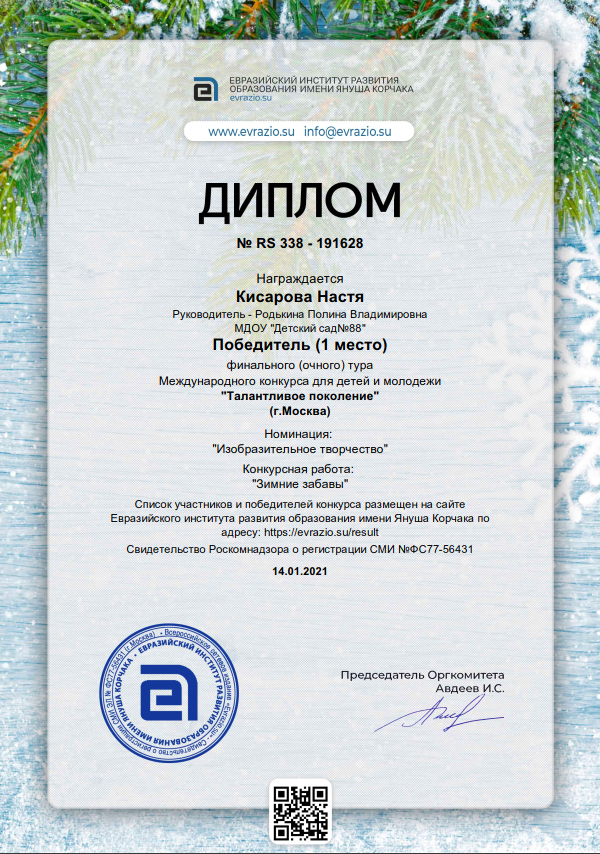 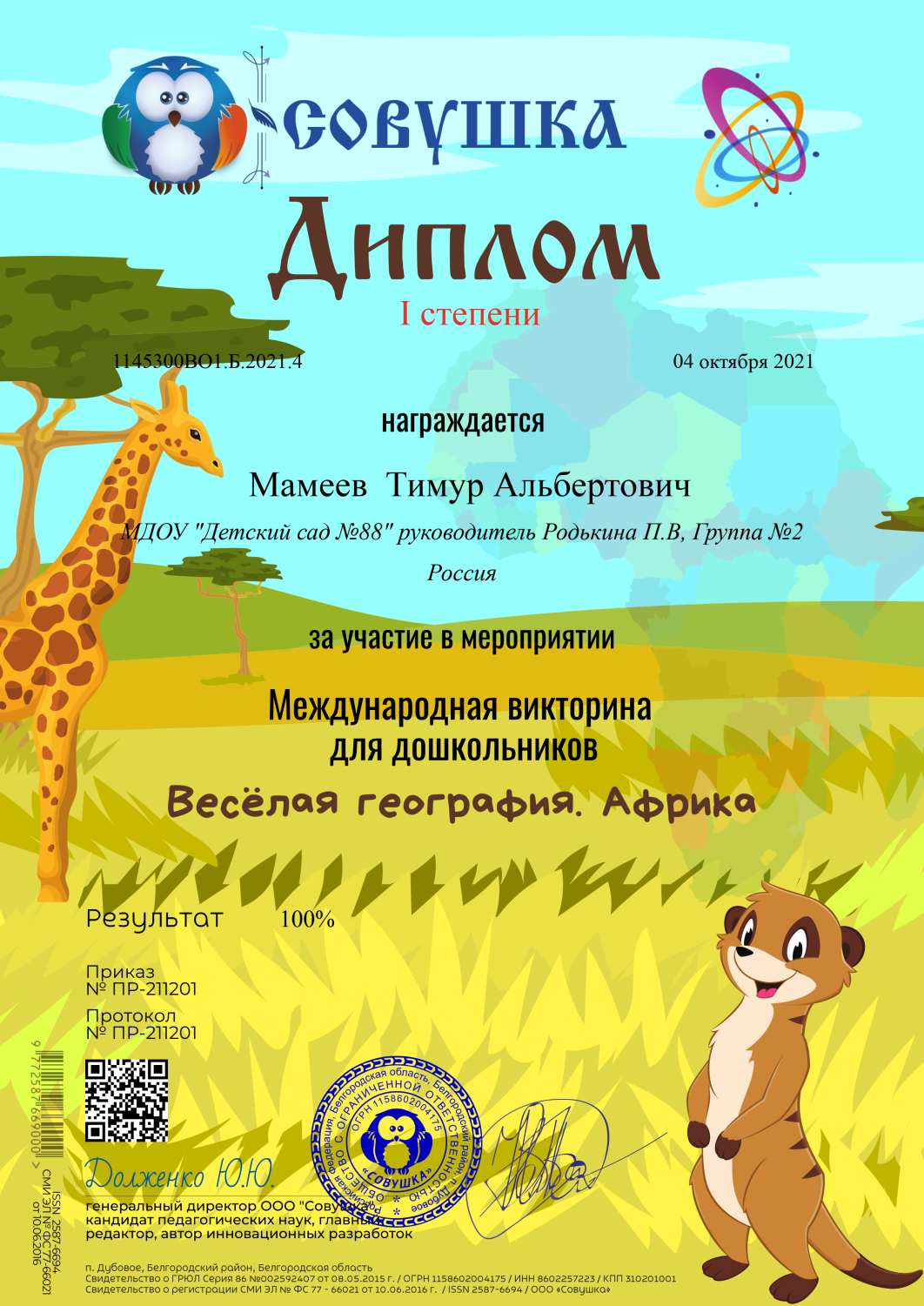 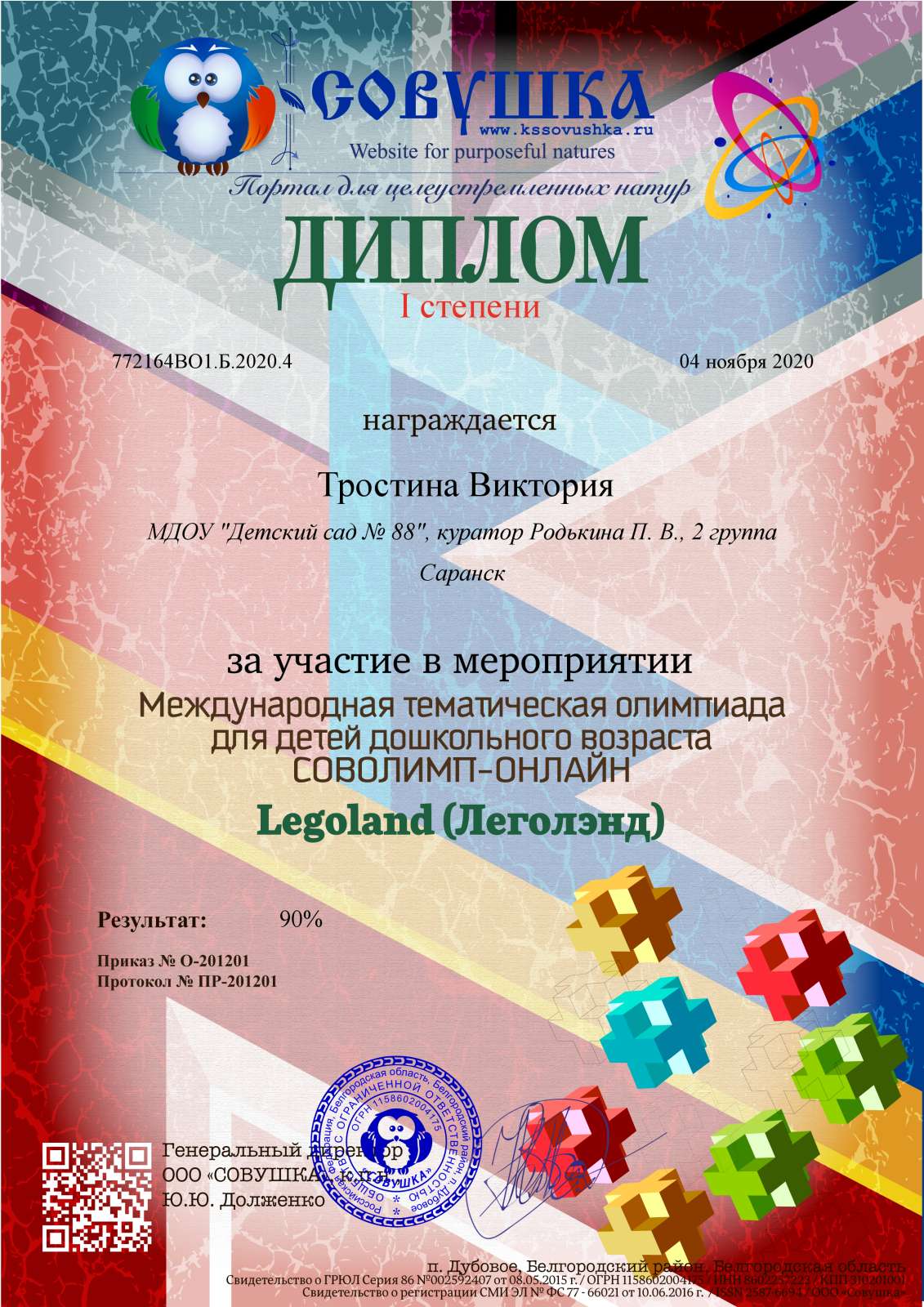 5. Наличие авторских программ, методических пособий
6.Выступления на заседаниях методических советов, научно-практических конференциях, педагогических чтениях, семинарах, секциях, форумах, радиопередачах (очно).



Уровень образовательной организации – 2
Республиканский уровень – 4
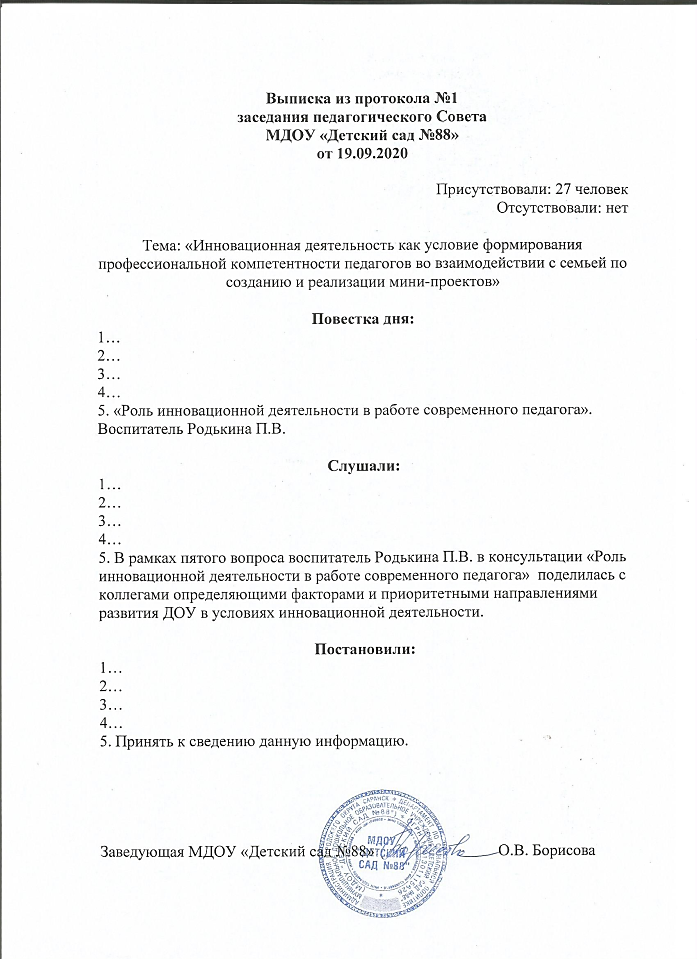 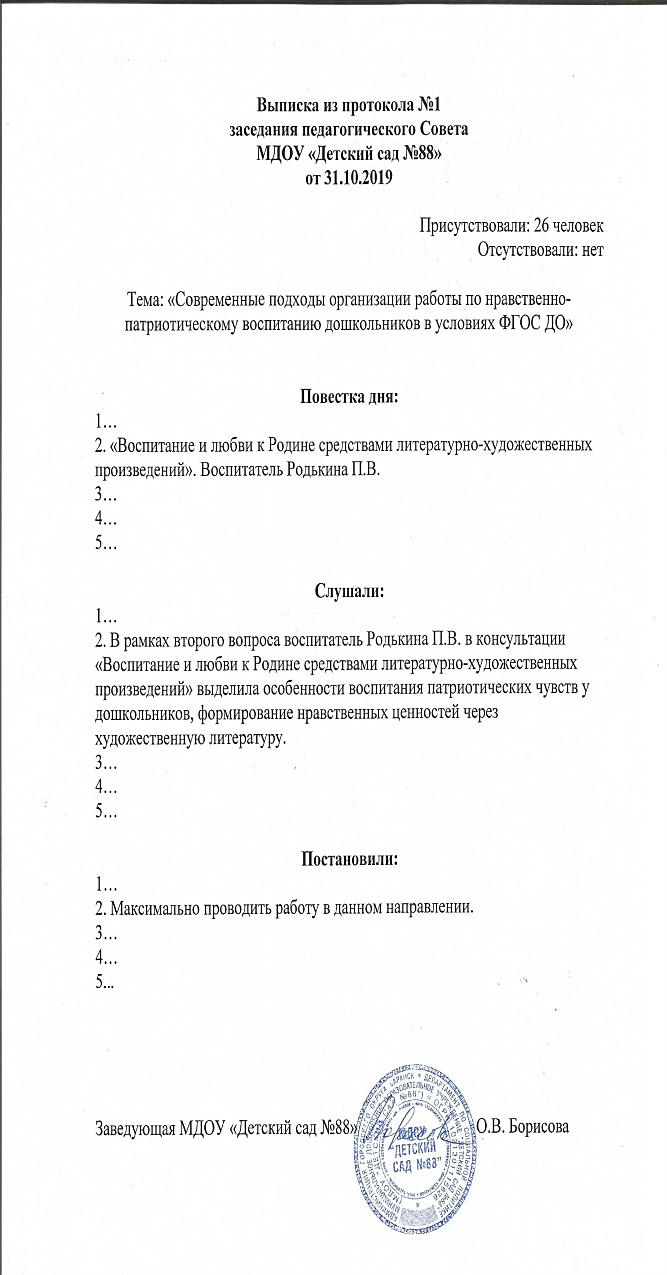 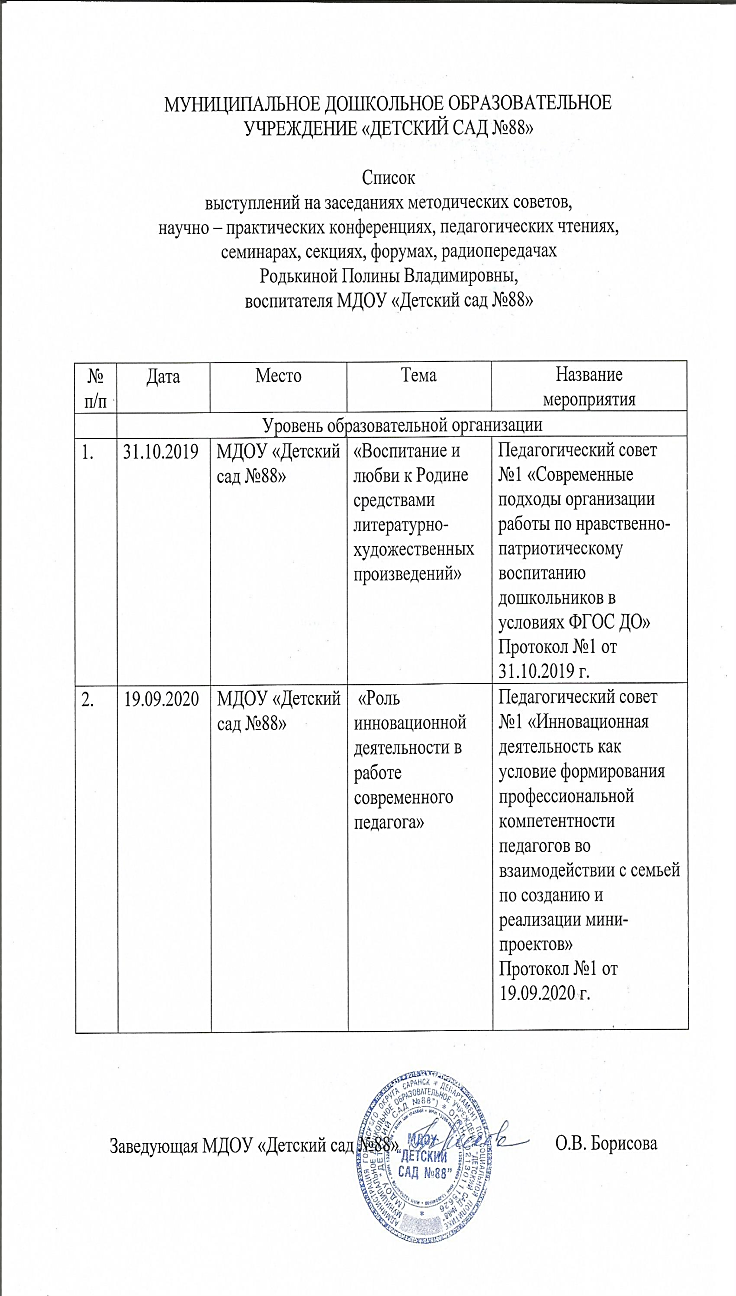 Список выступлений на заседаниях методических советов, научно-практических конференциях, педагогических чтениях, семинарах, секциях, форумах, радиопередачах (очно).
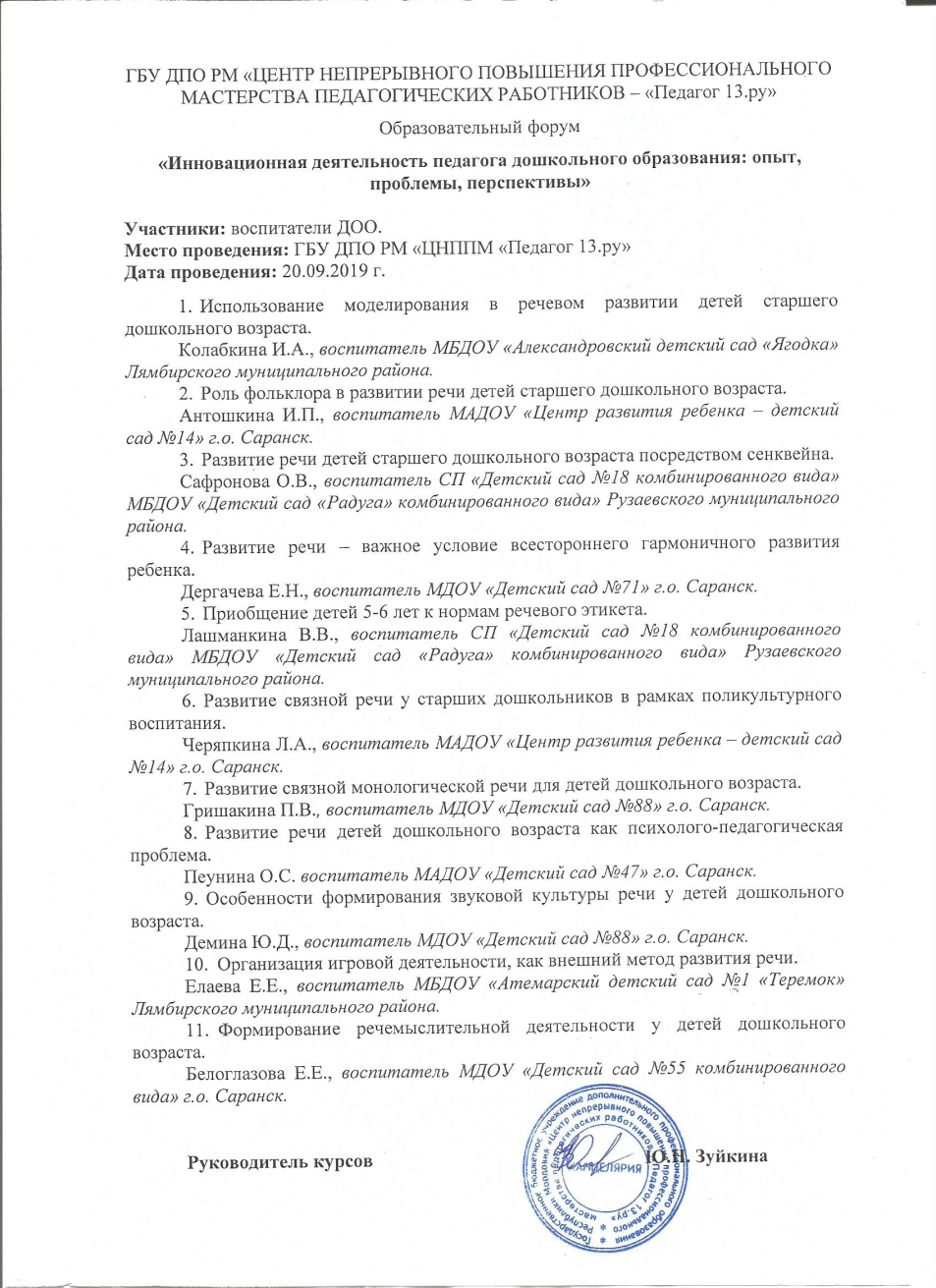 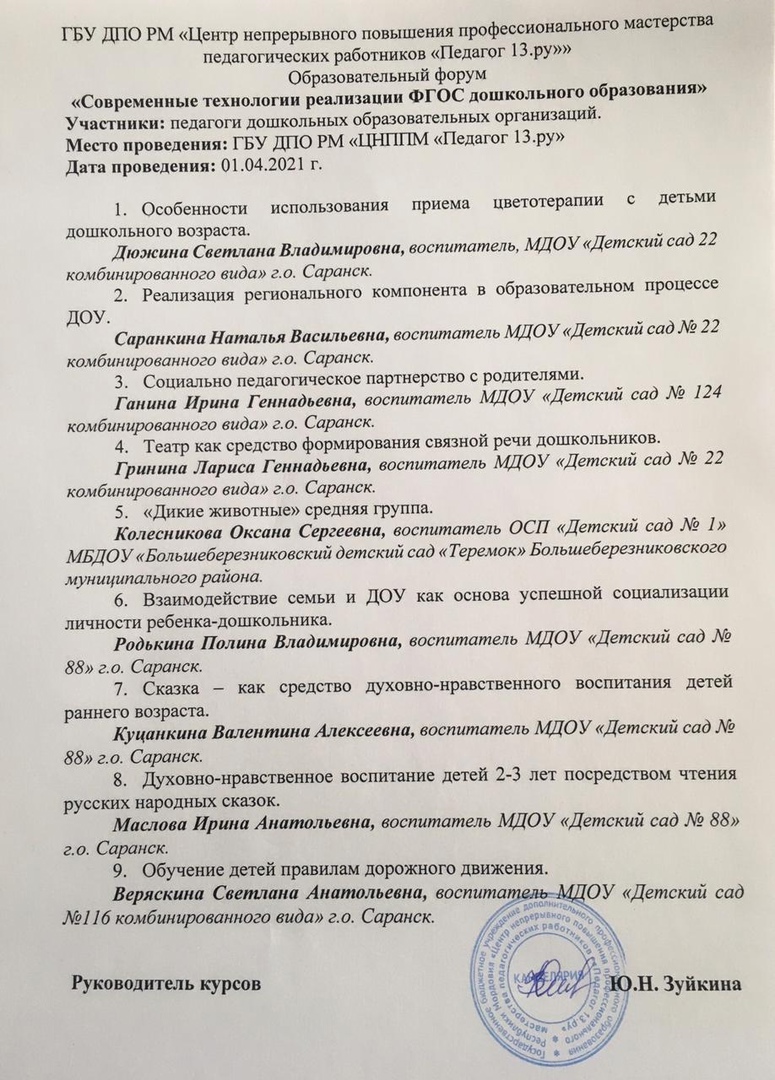 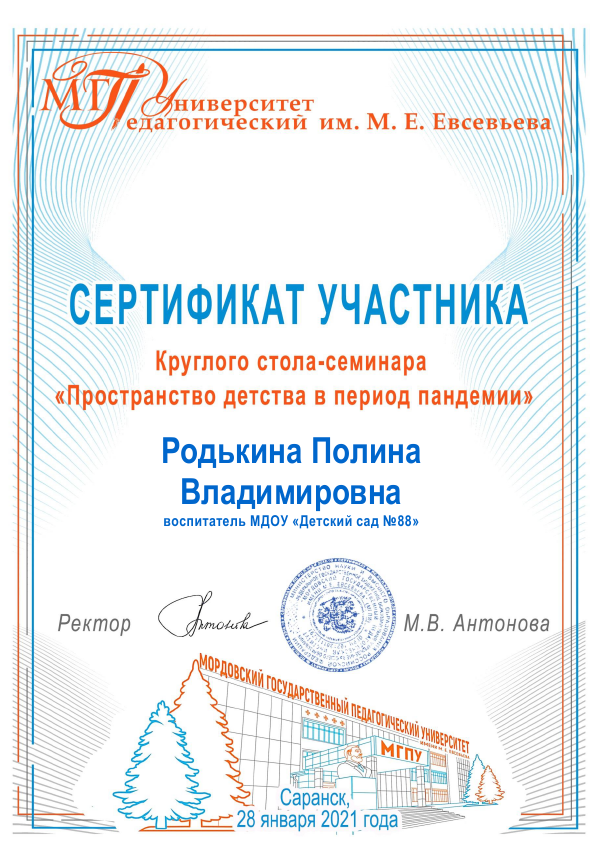 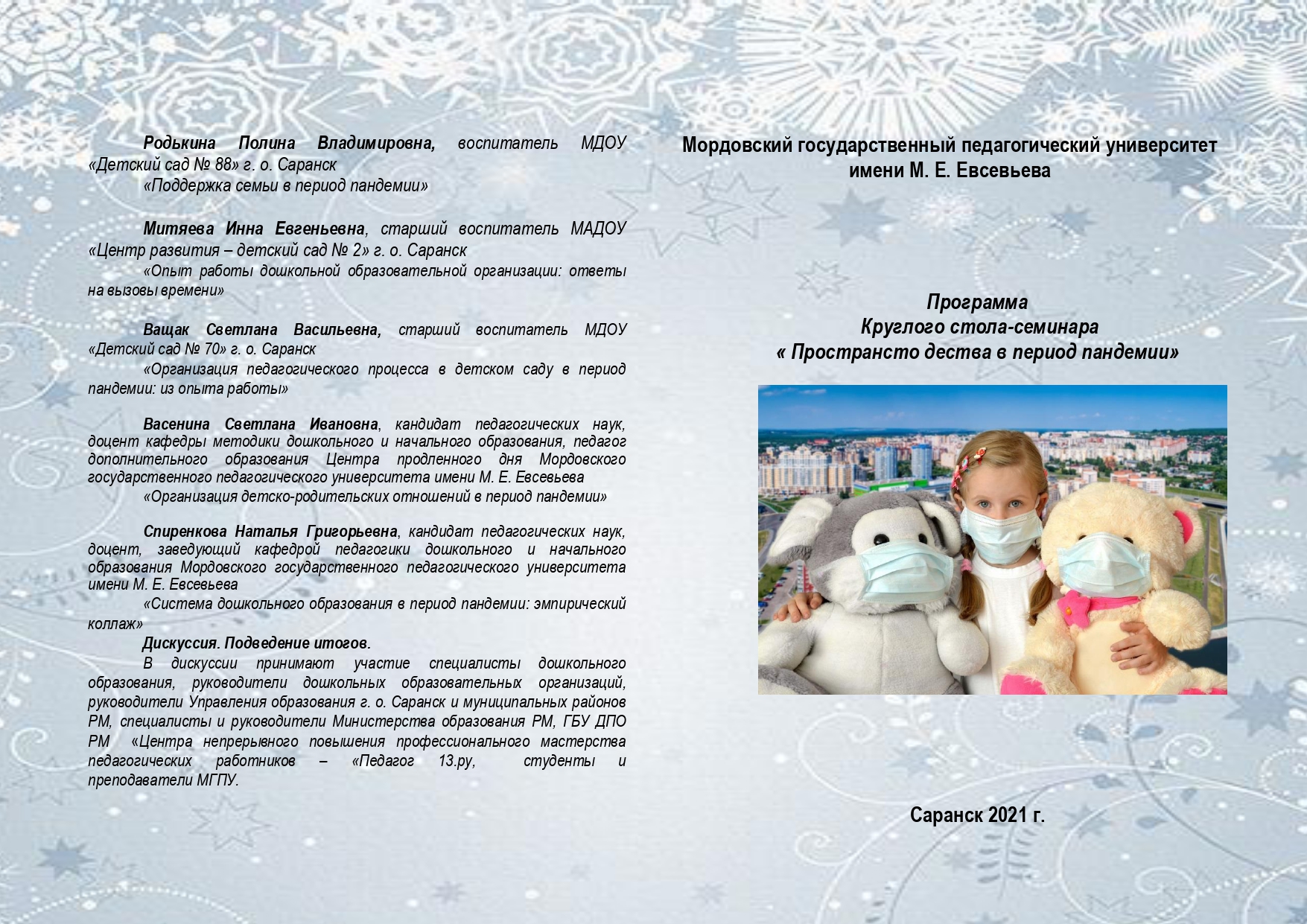 7. Проведение открытых занятий, 
мастер-классов, мероприятий
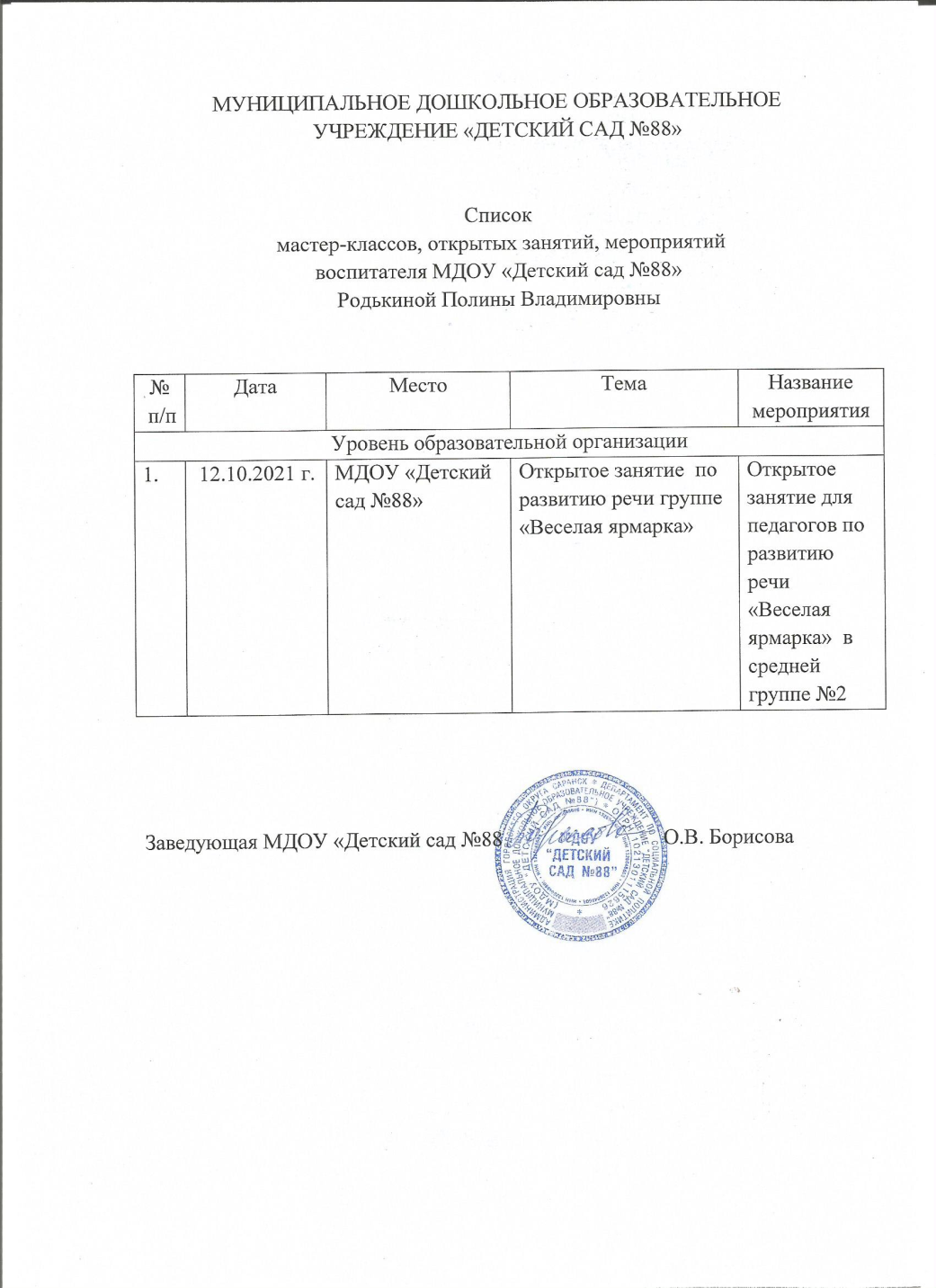 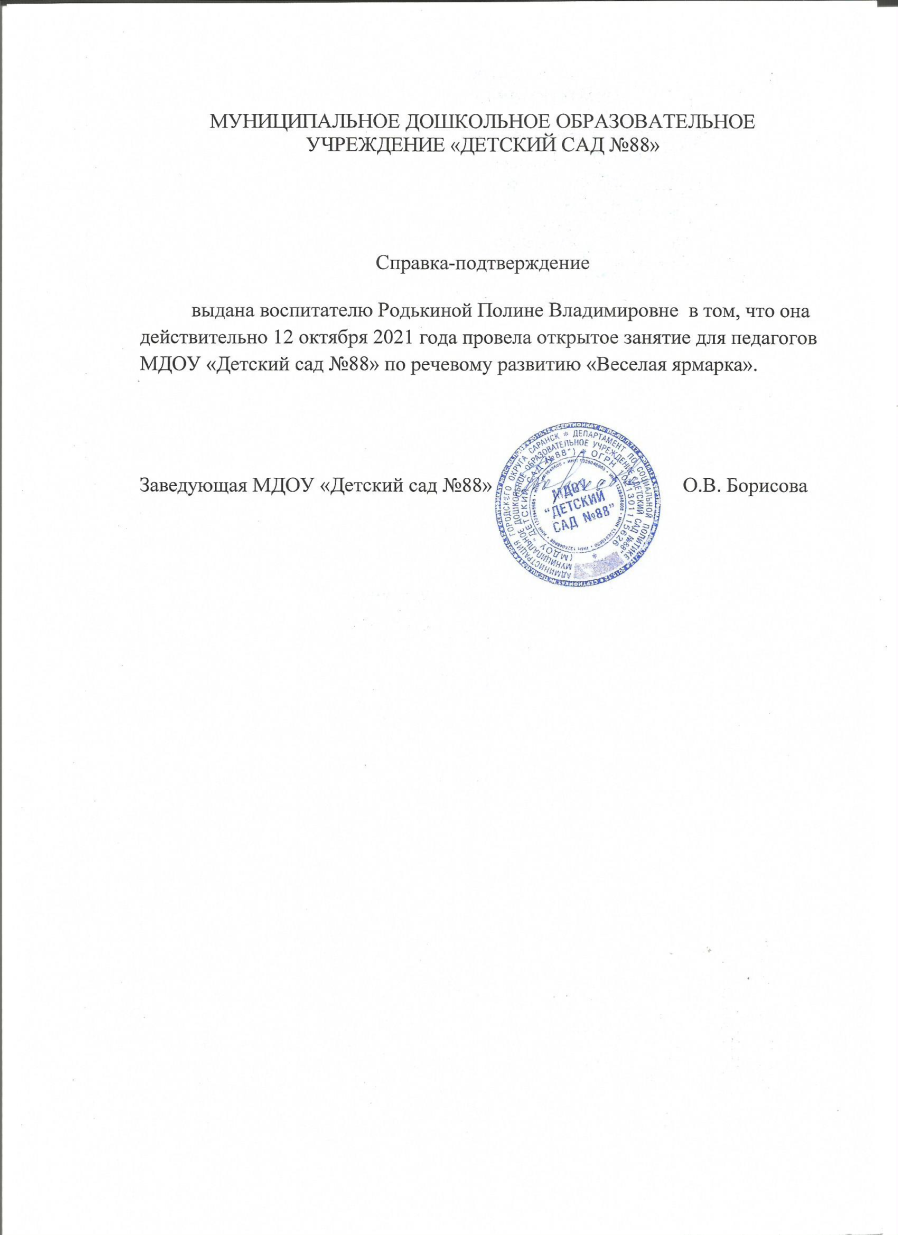 8. Экспертная деятельность
9. Общественно-педагогическая активность педагога: участие в комиссиях, педагогических сообществах, в жюри конкурсов
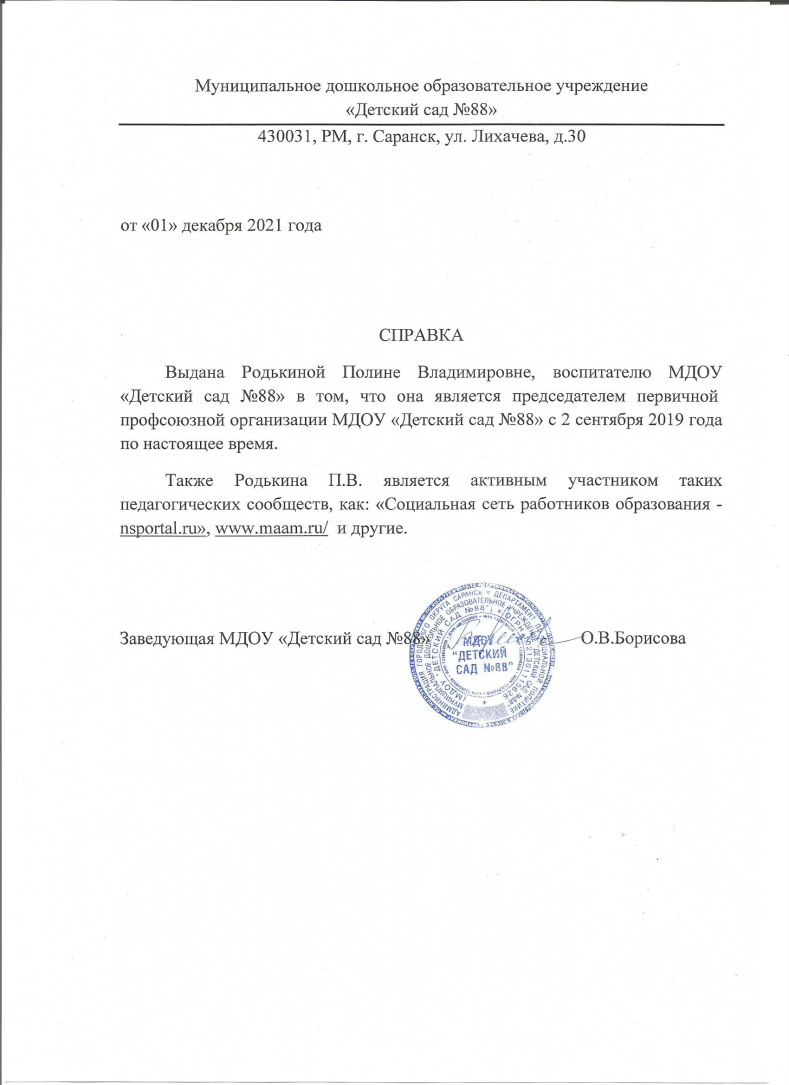 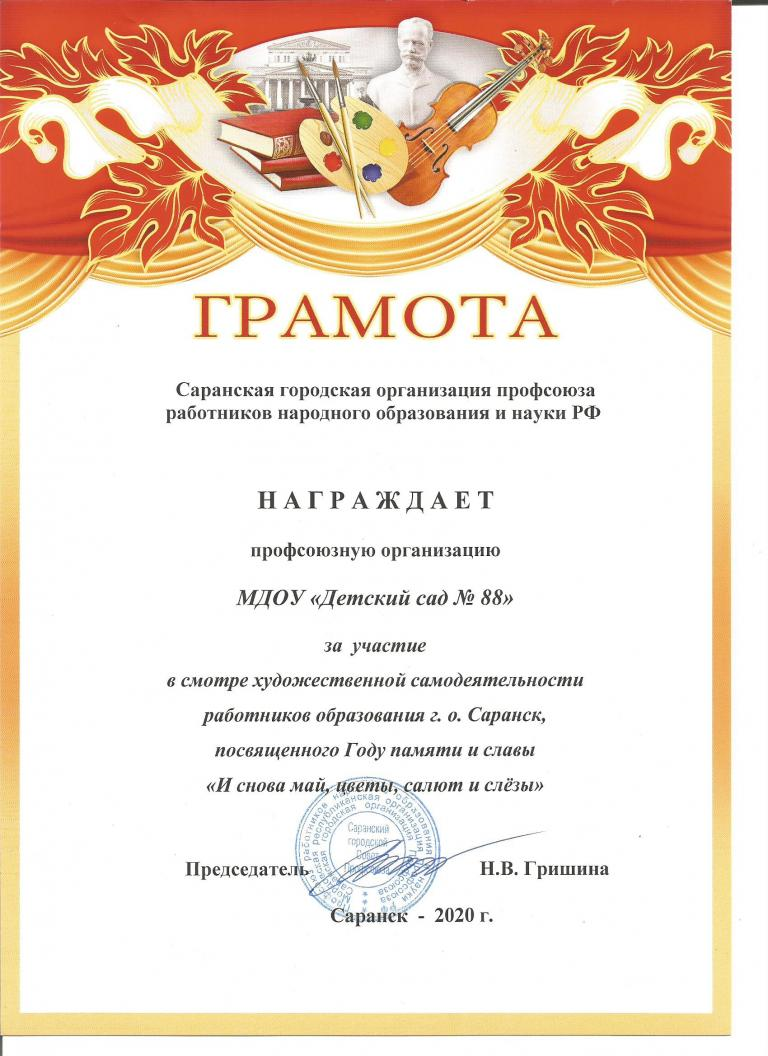 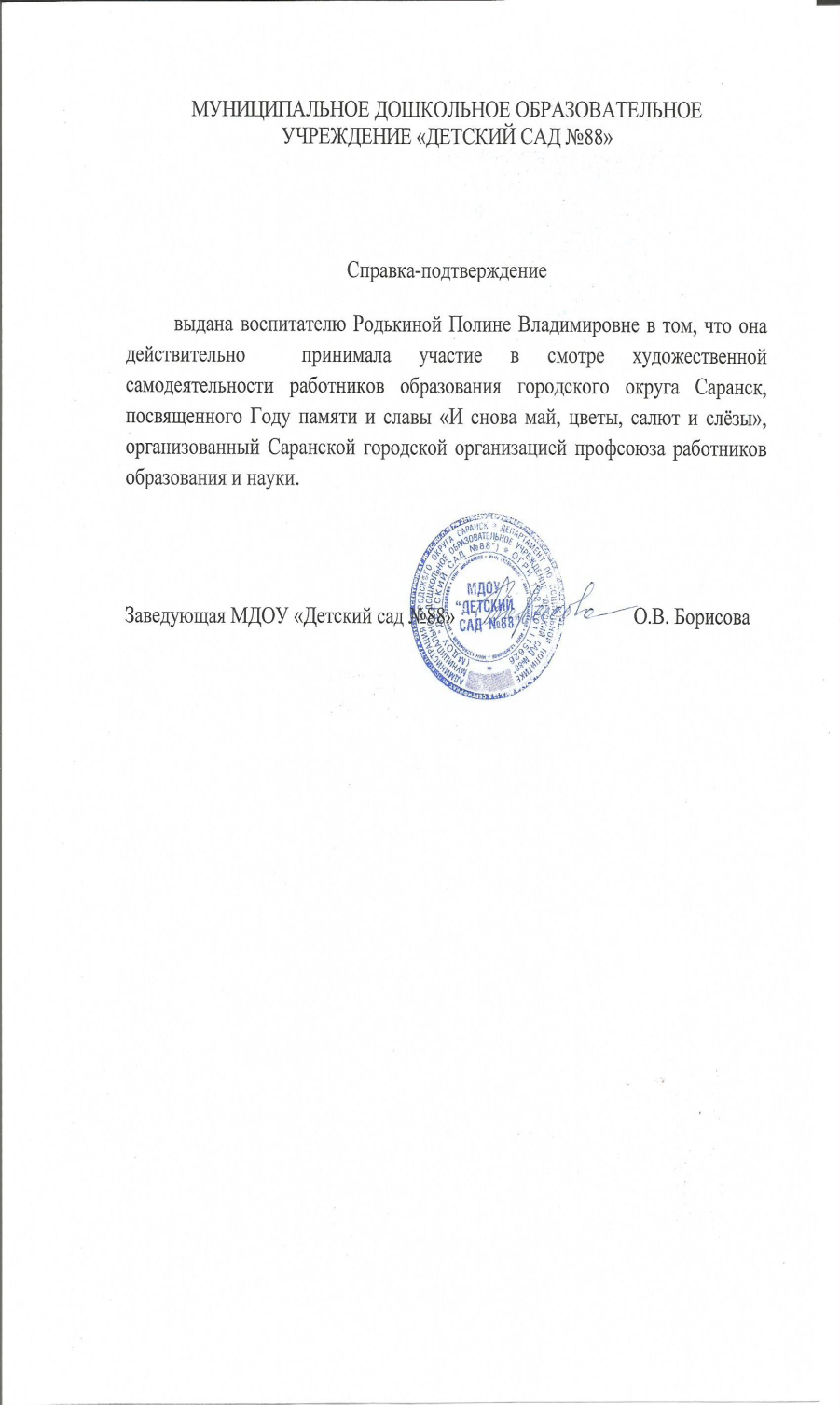 10. Позитивные результаты работы с воспитанниками
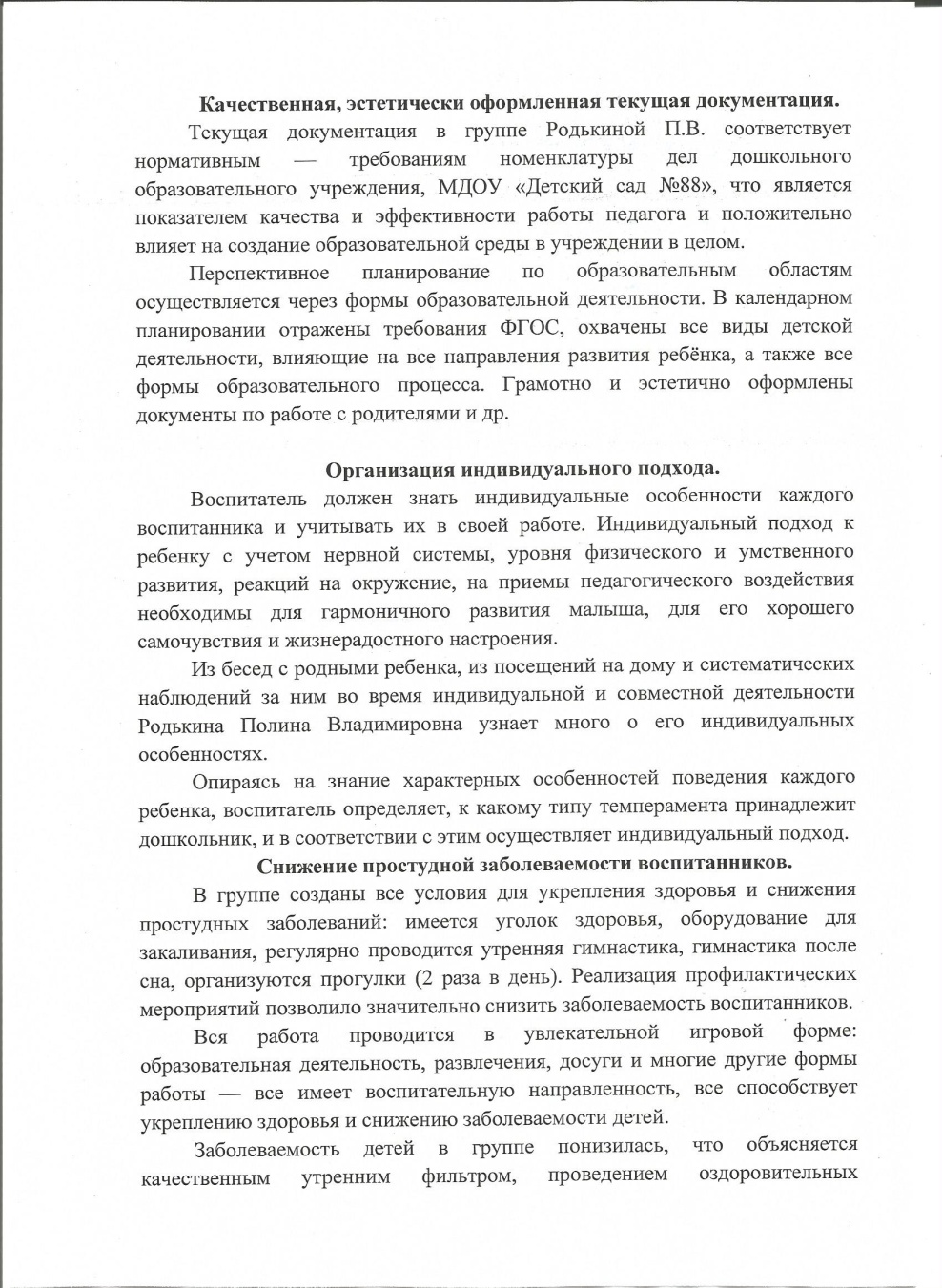 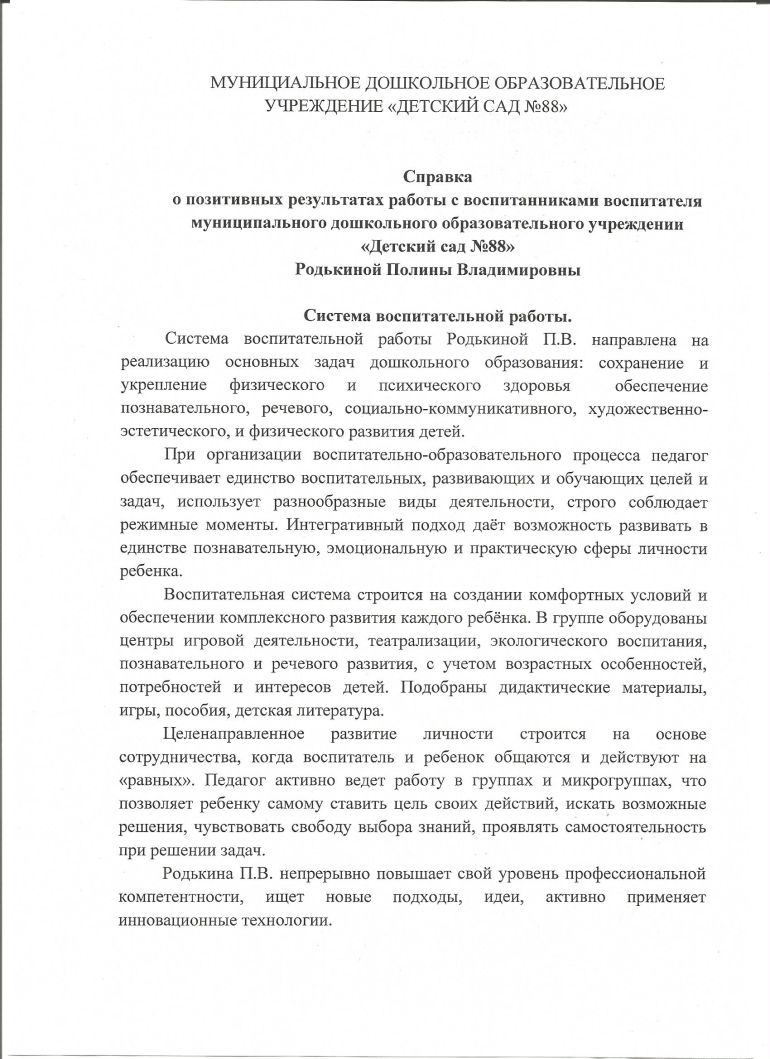 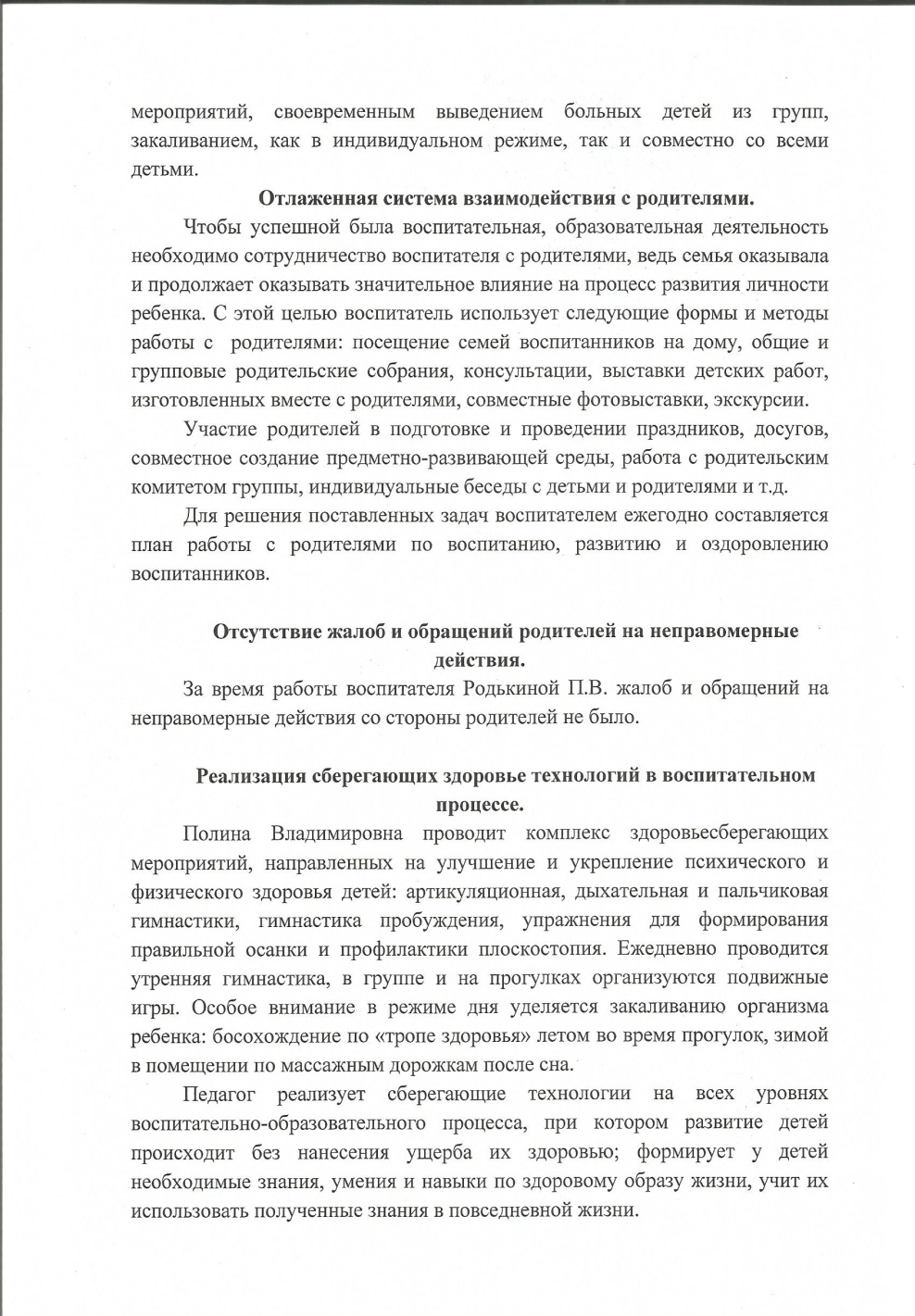 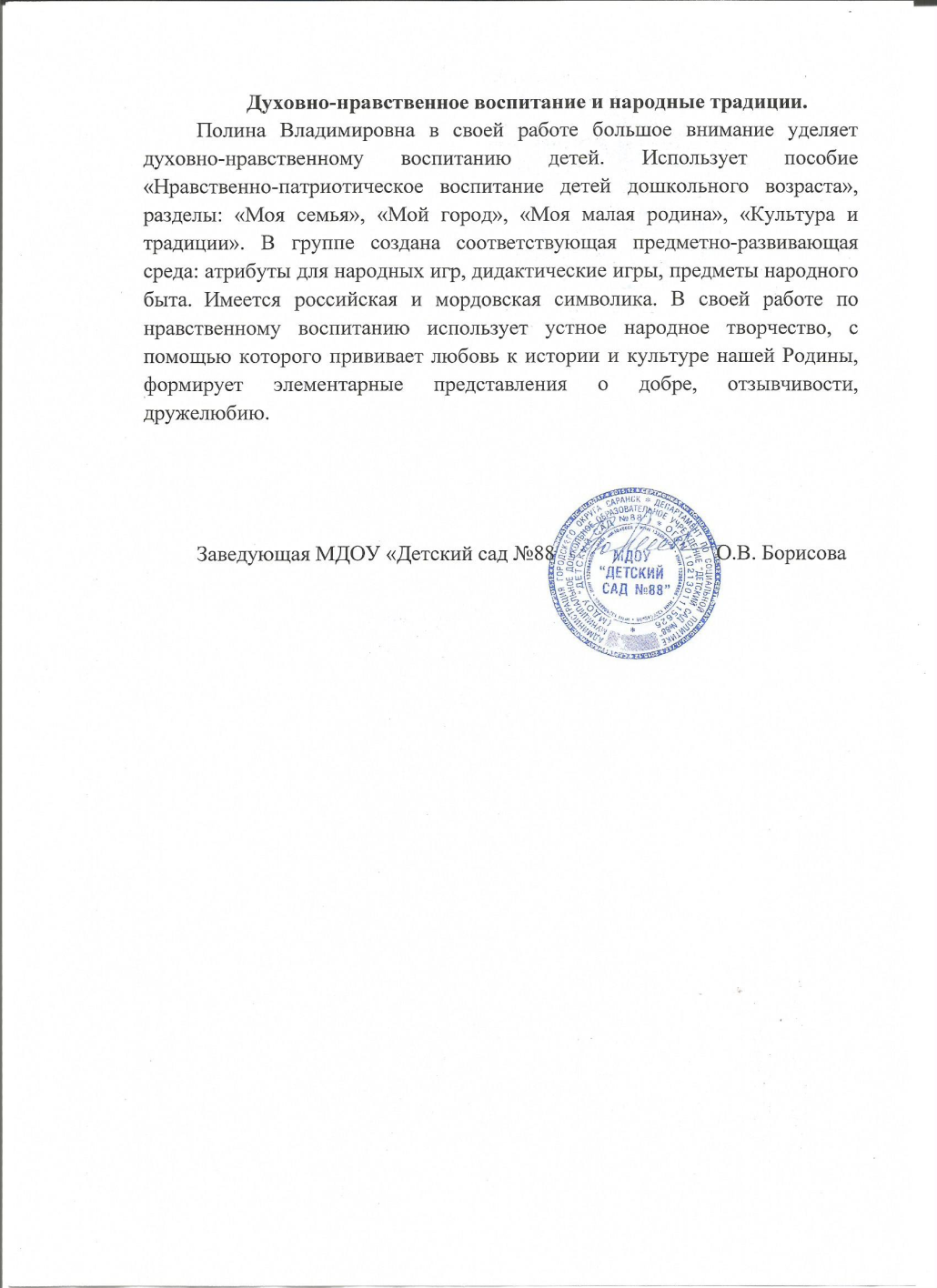 11. Качество взаимодействия с родителями
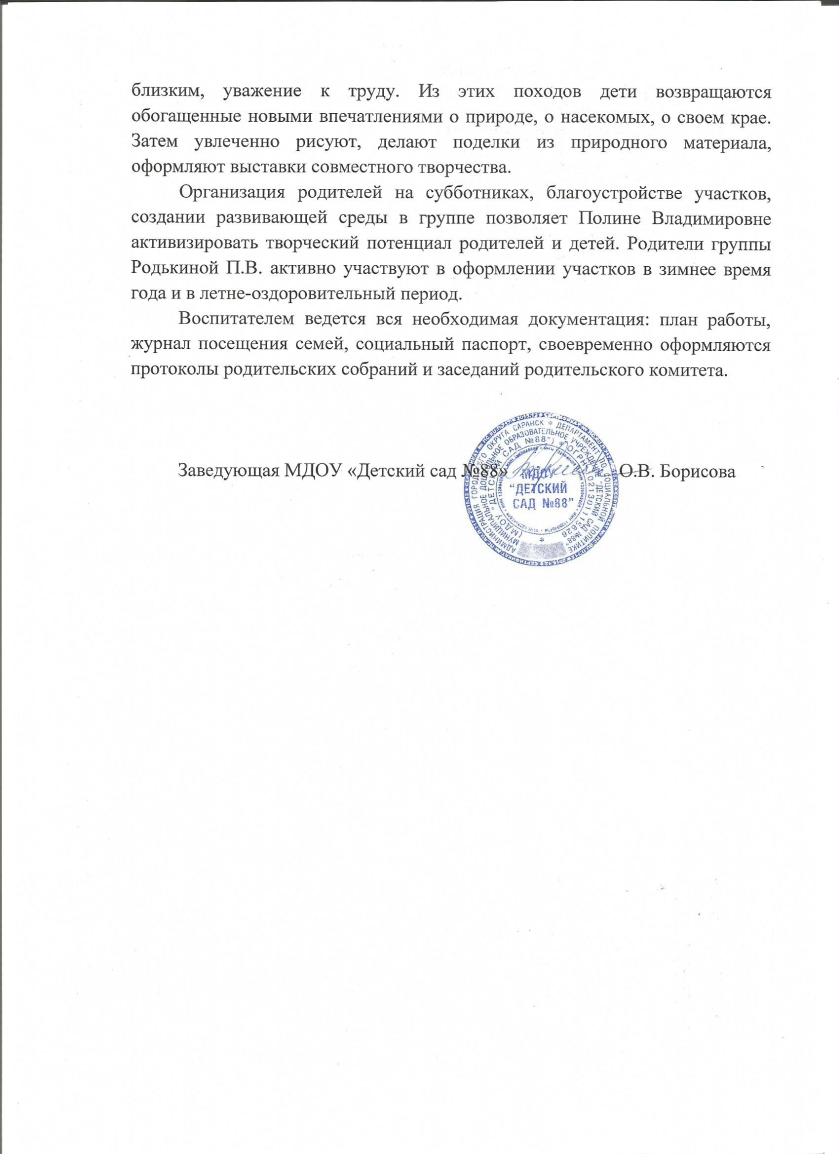 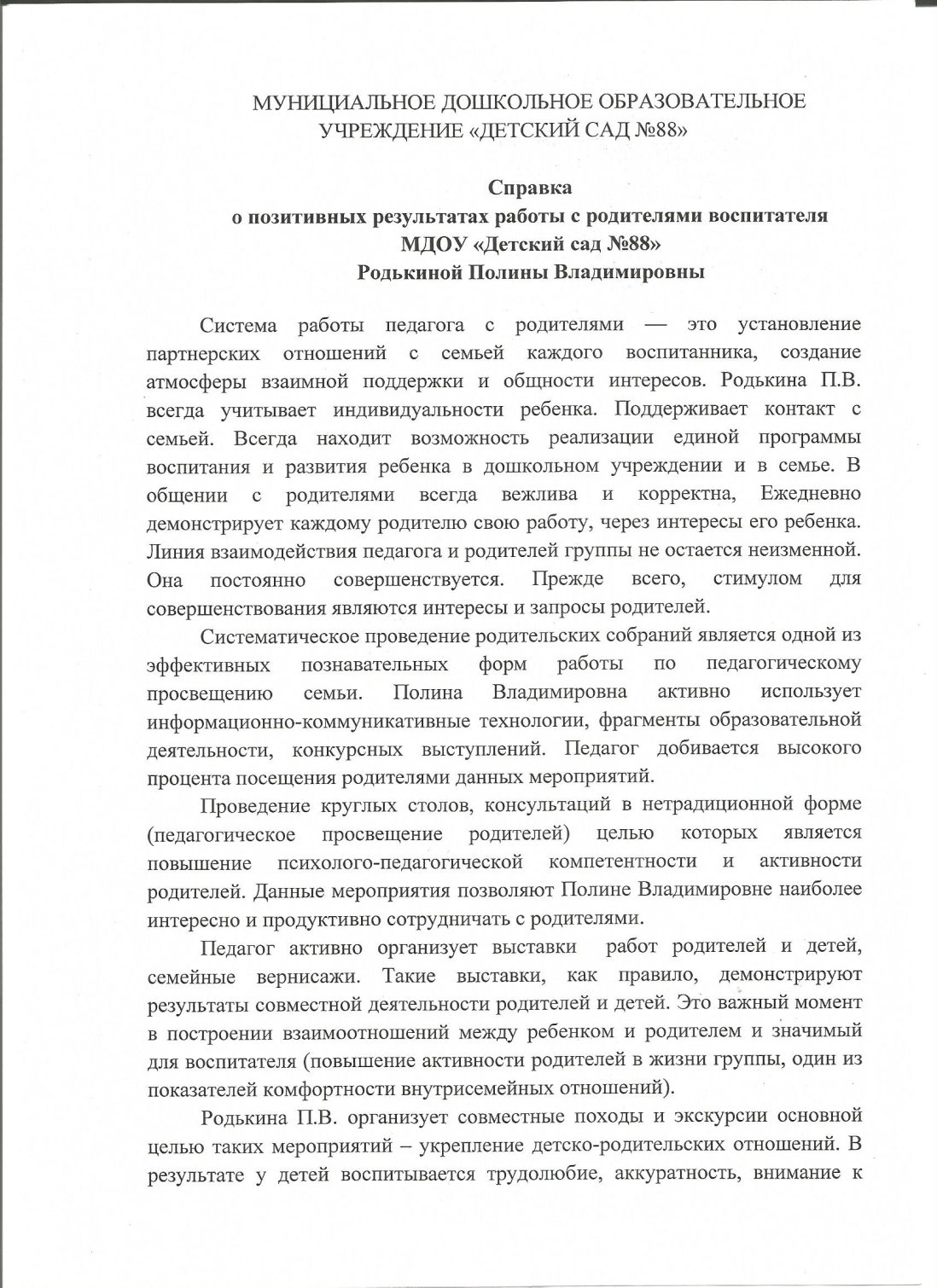 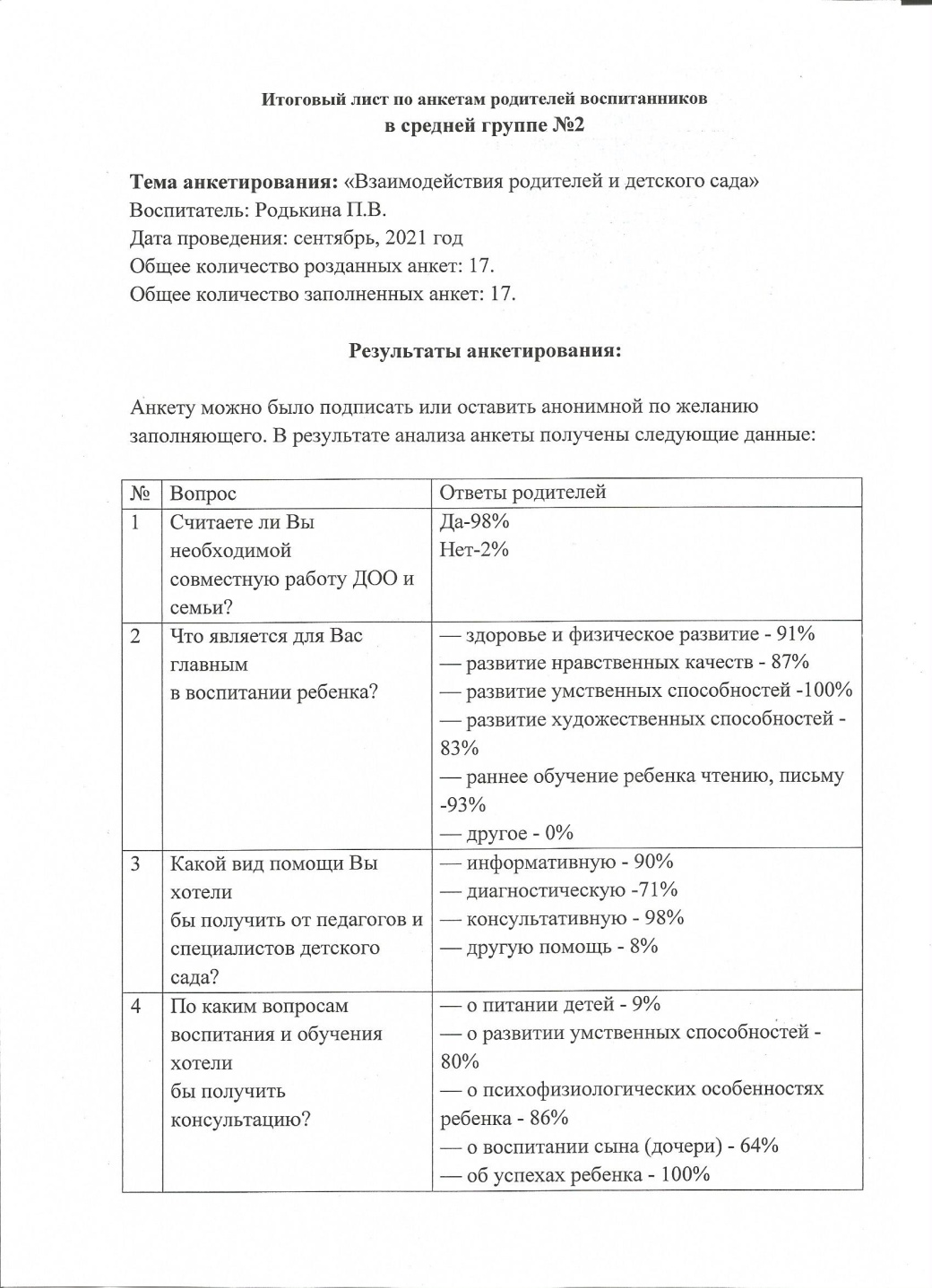 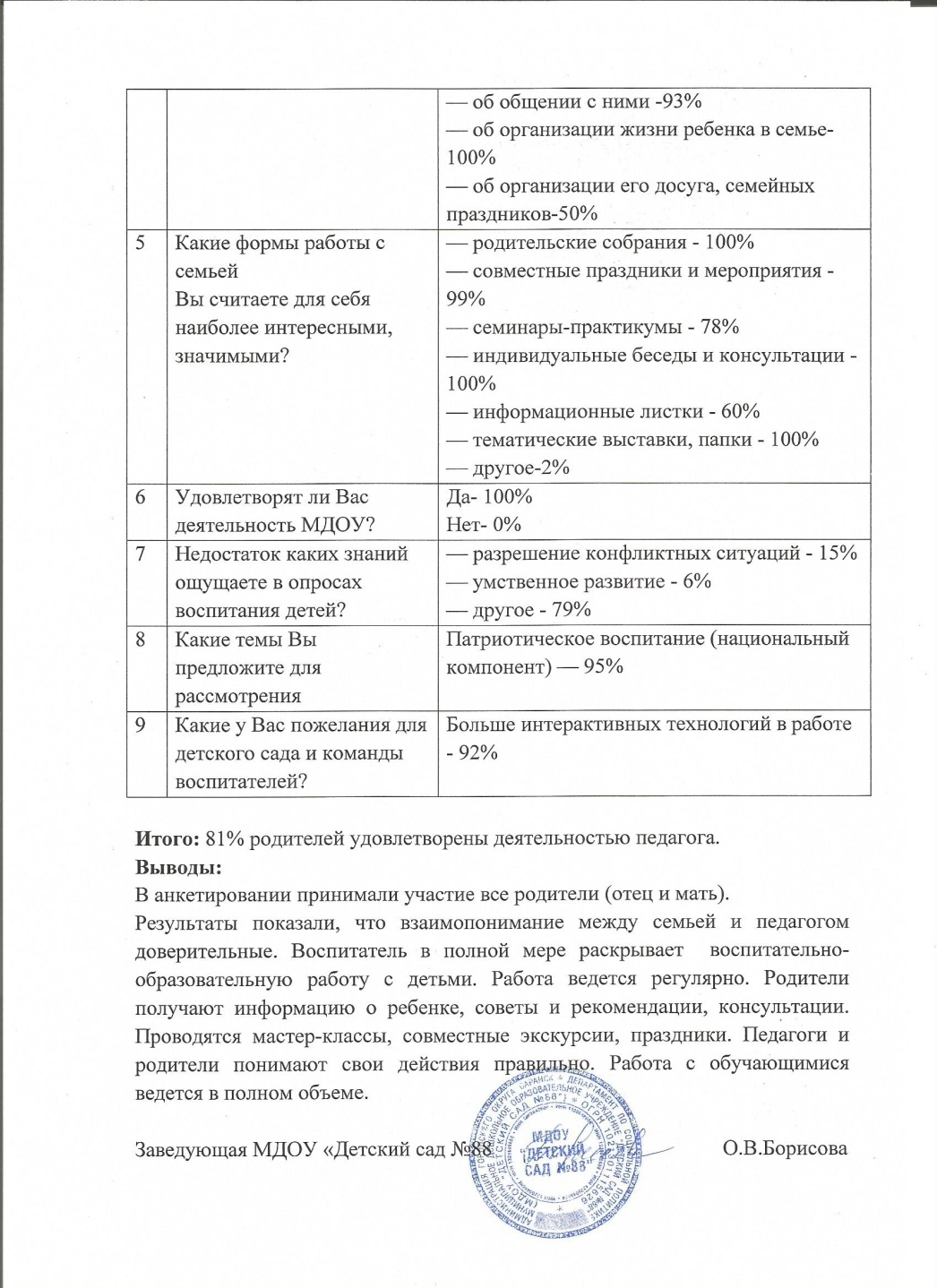 12. Работа с детьми из социально-неблагополучных семей
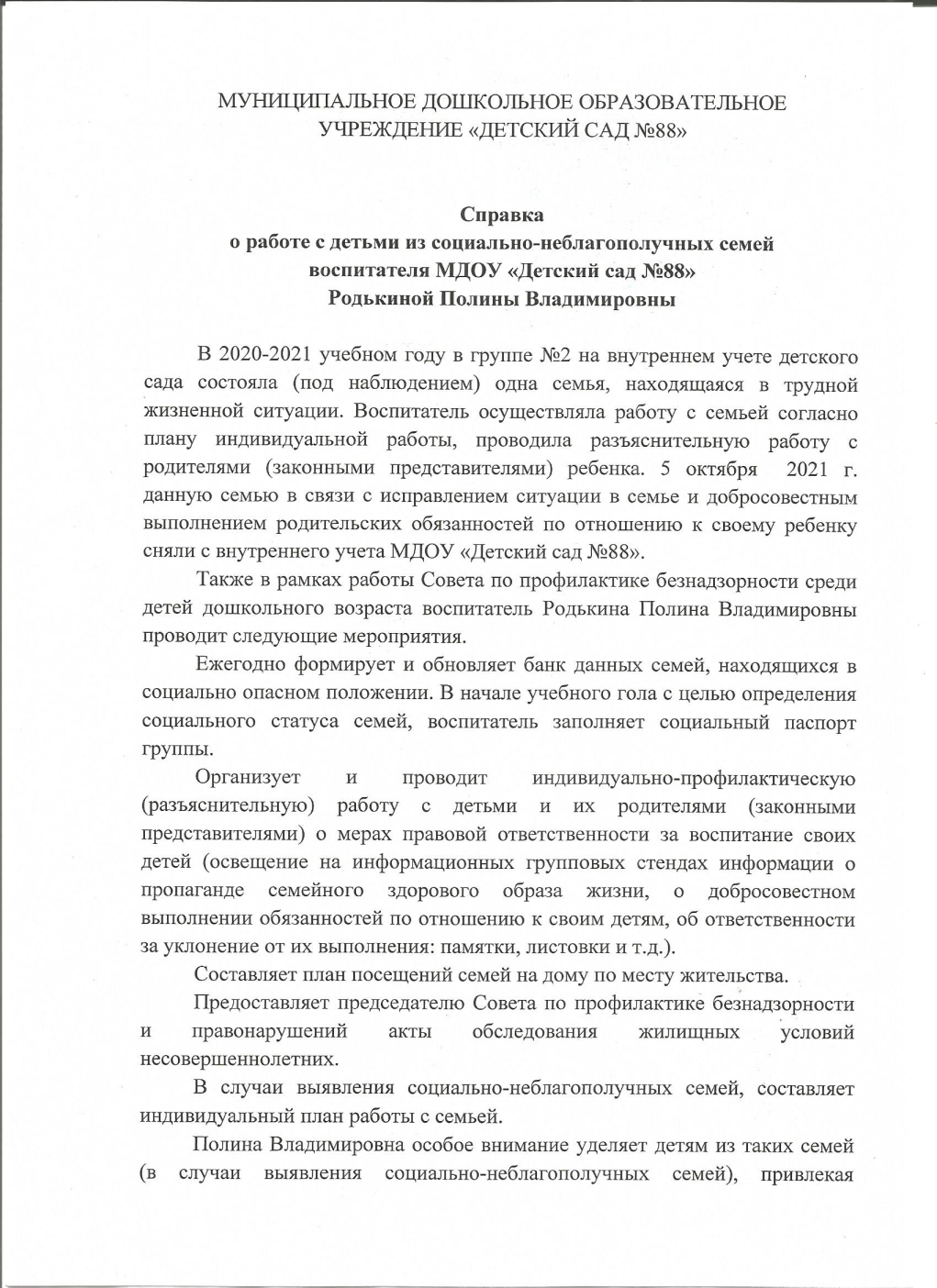 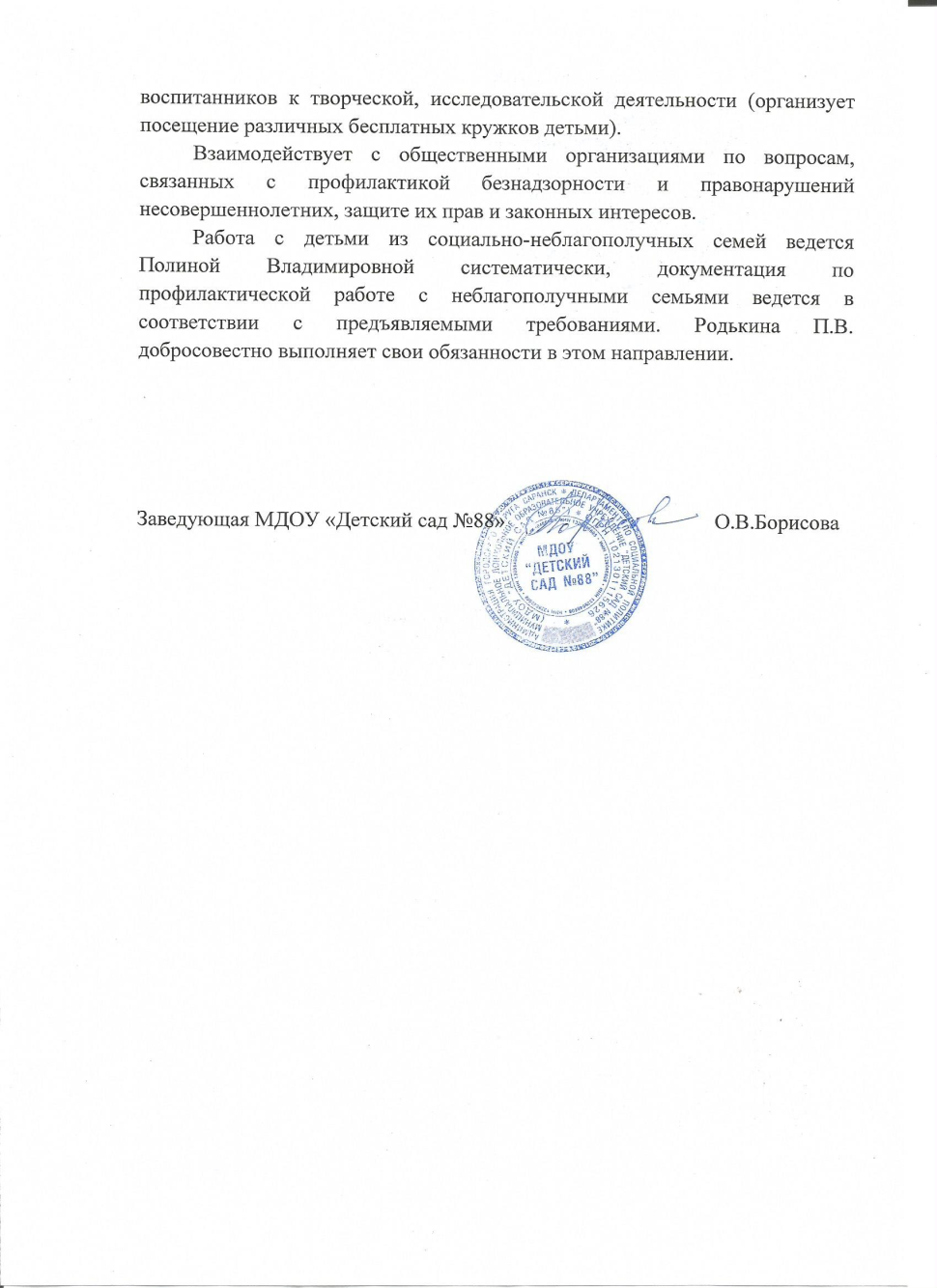 13. УЧАСТИЕ ПЕДАГОГА 
В ПРОФЕССИОНАЛЬНЫХ КОНКУРСАХ
Муниципальные уровень - 3
Российский уровень – 2
Международный уровень – 2
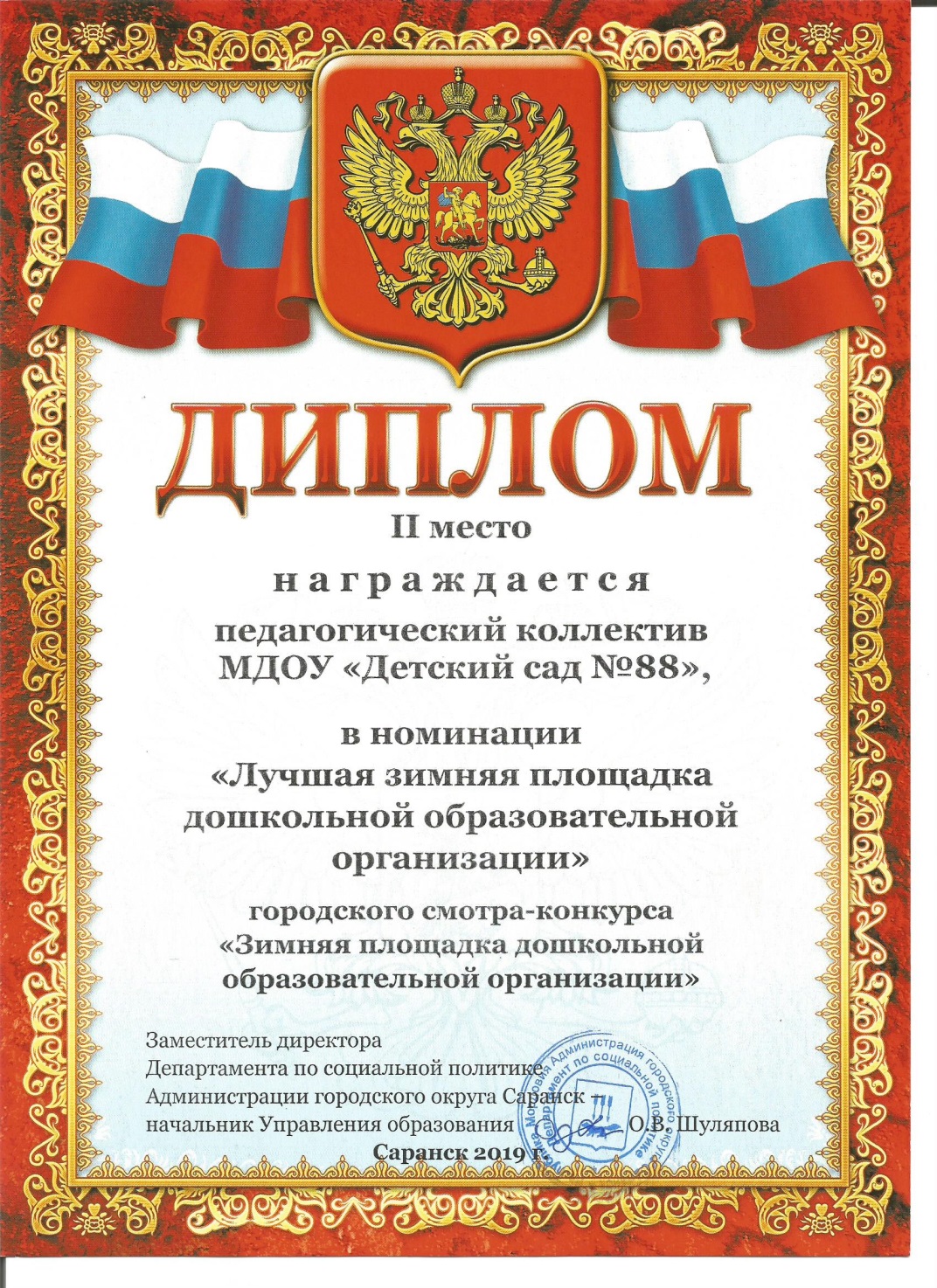 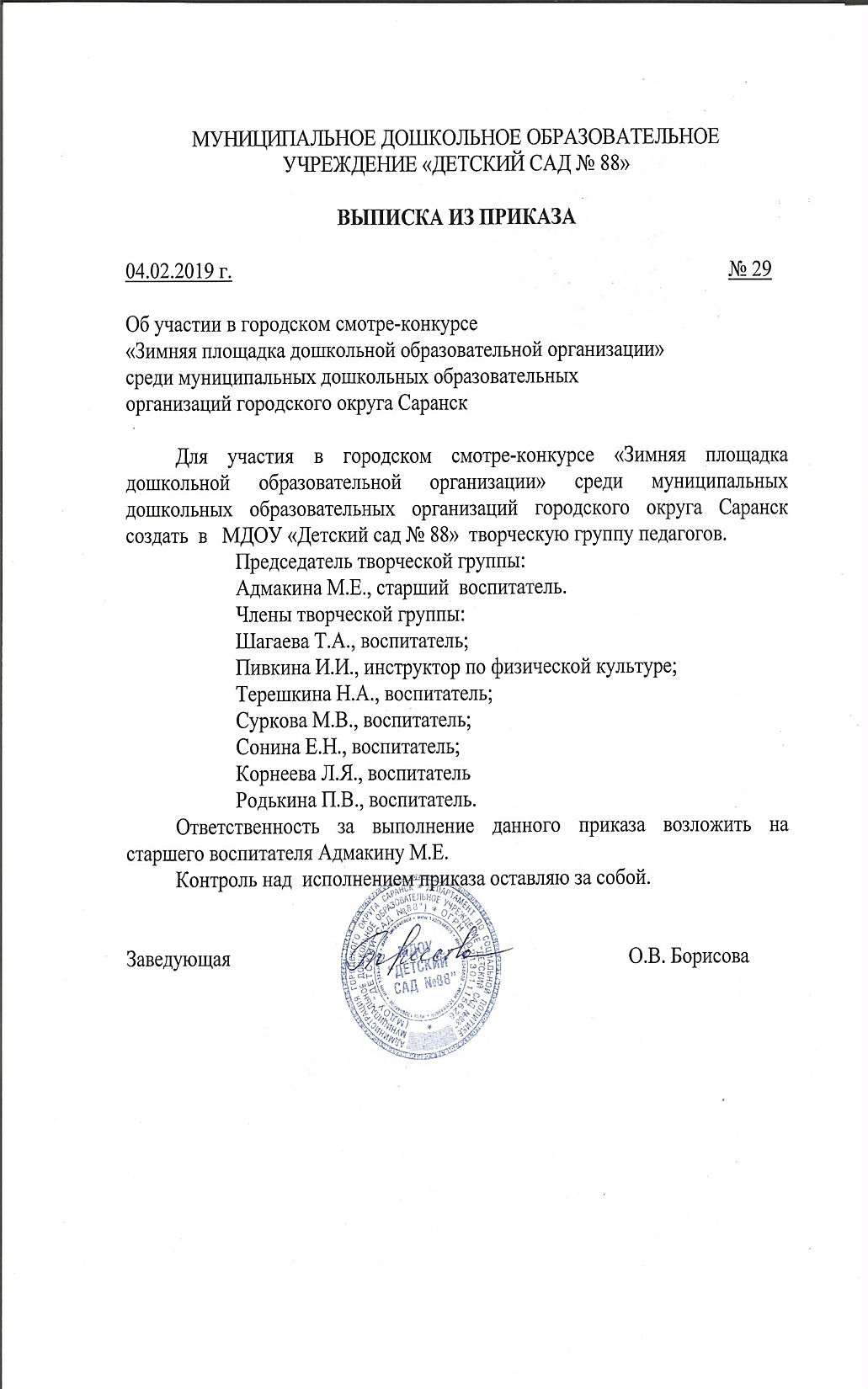 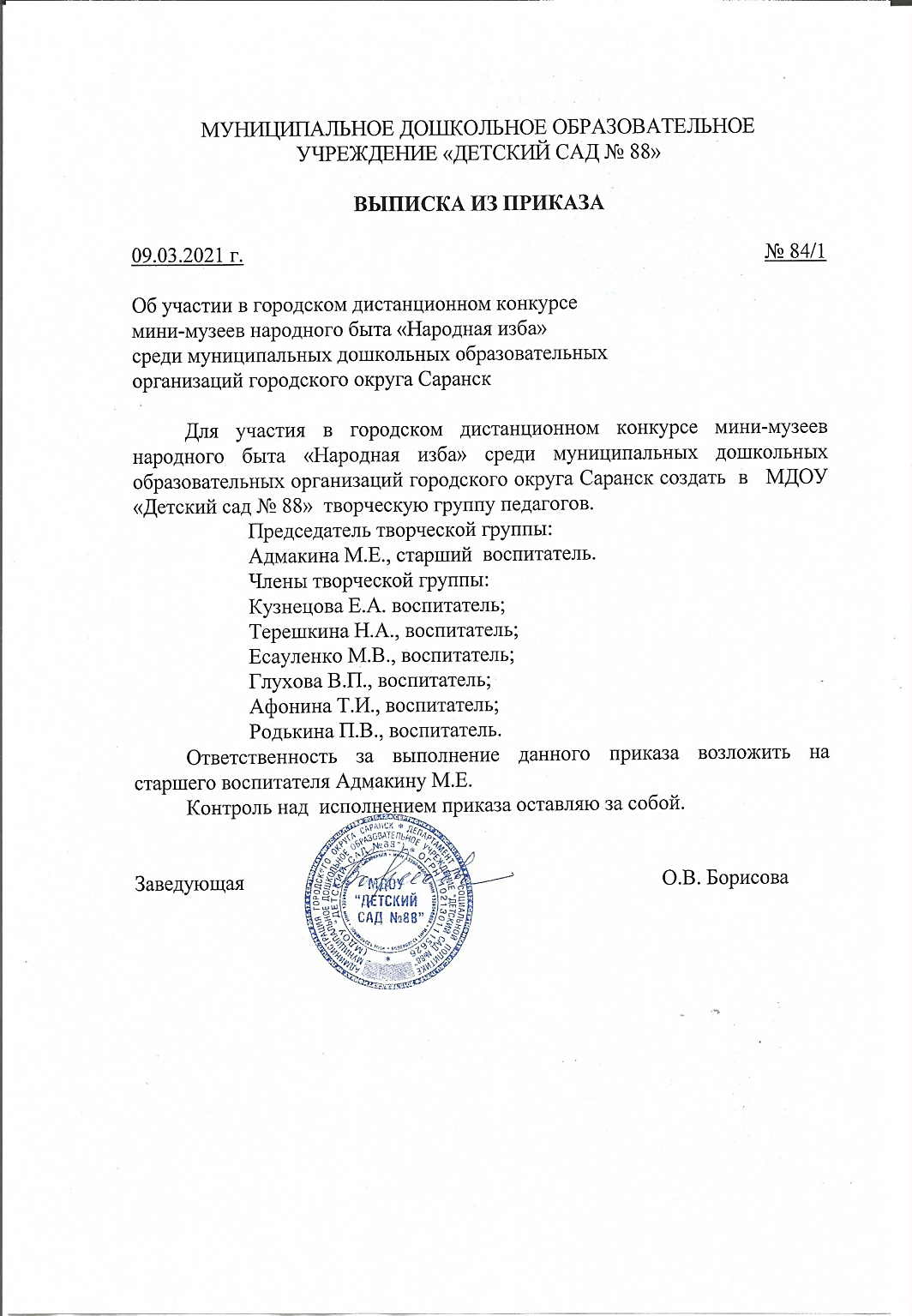 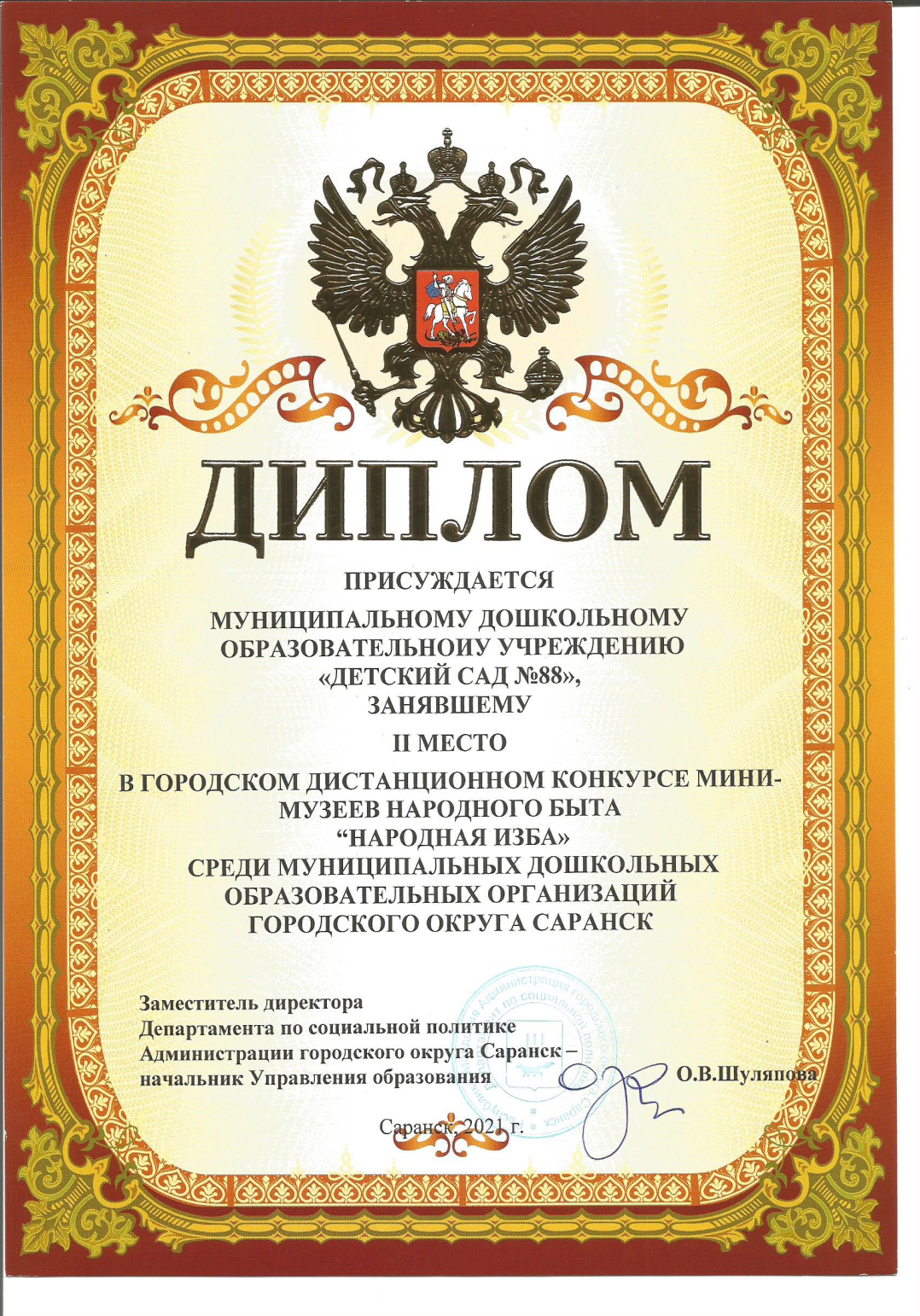 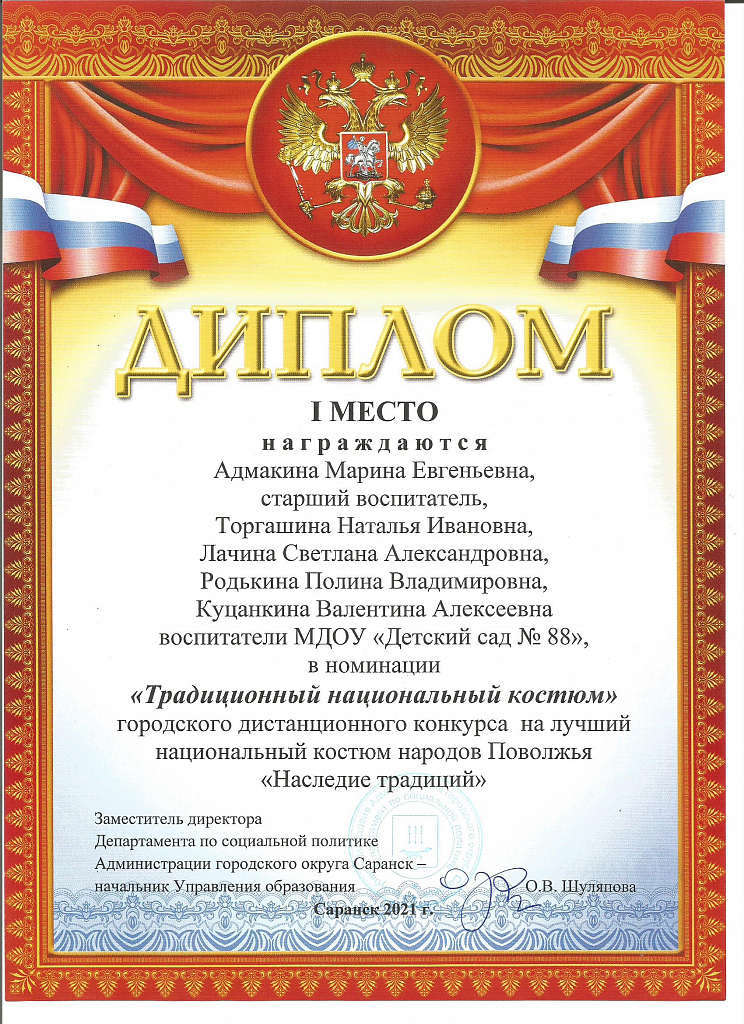 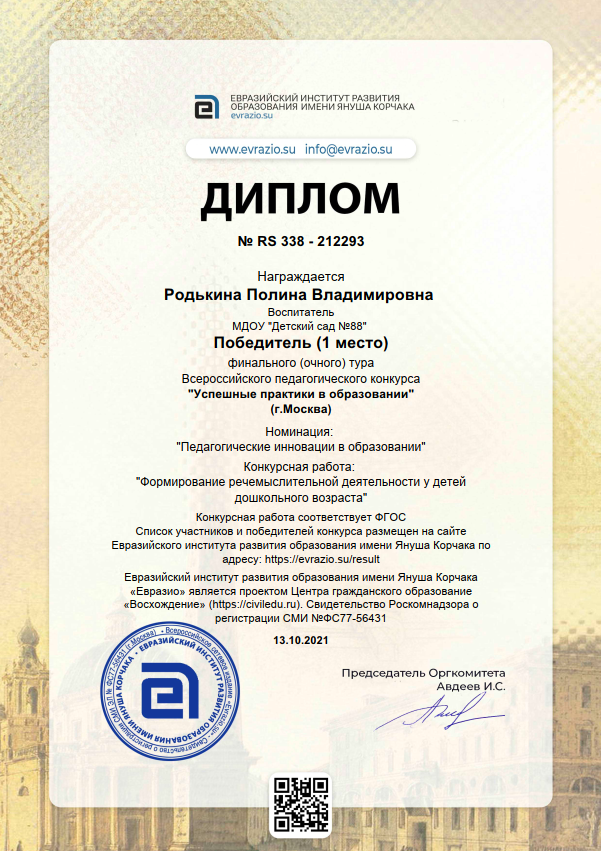 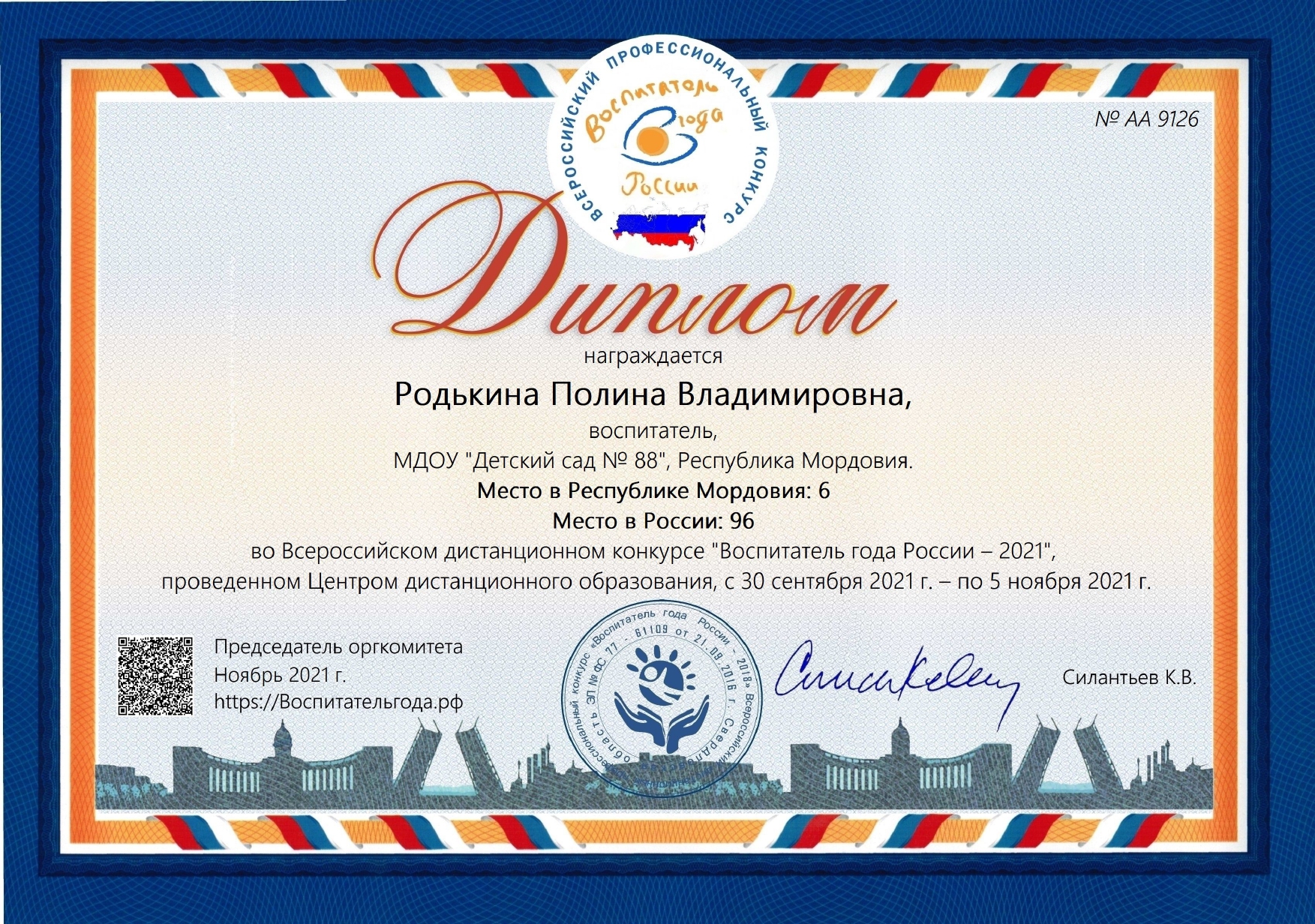 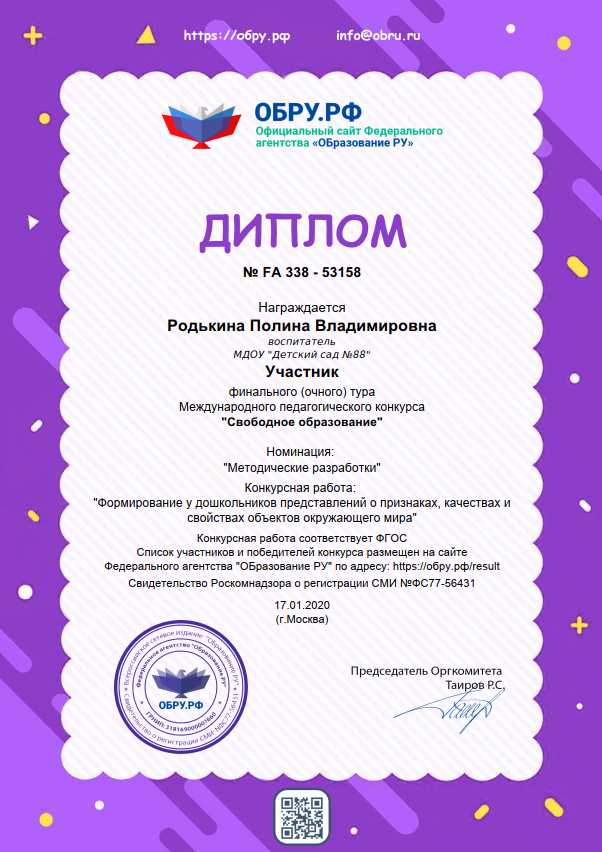 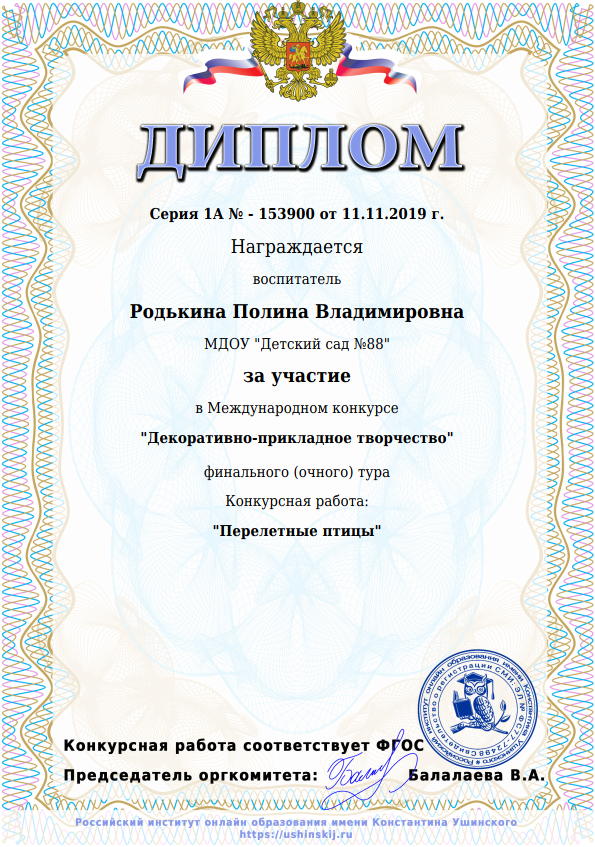 14. Награды и поощрения
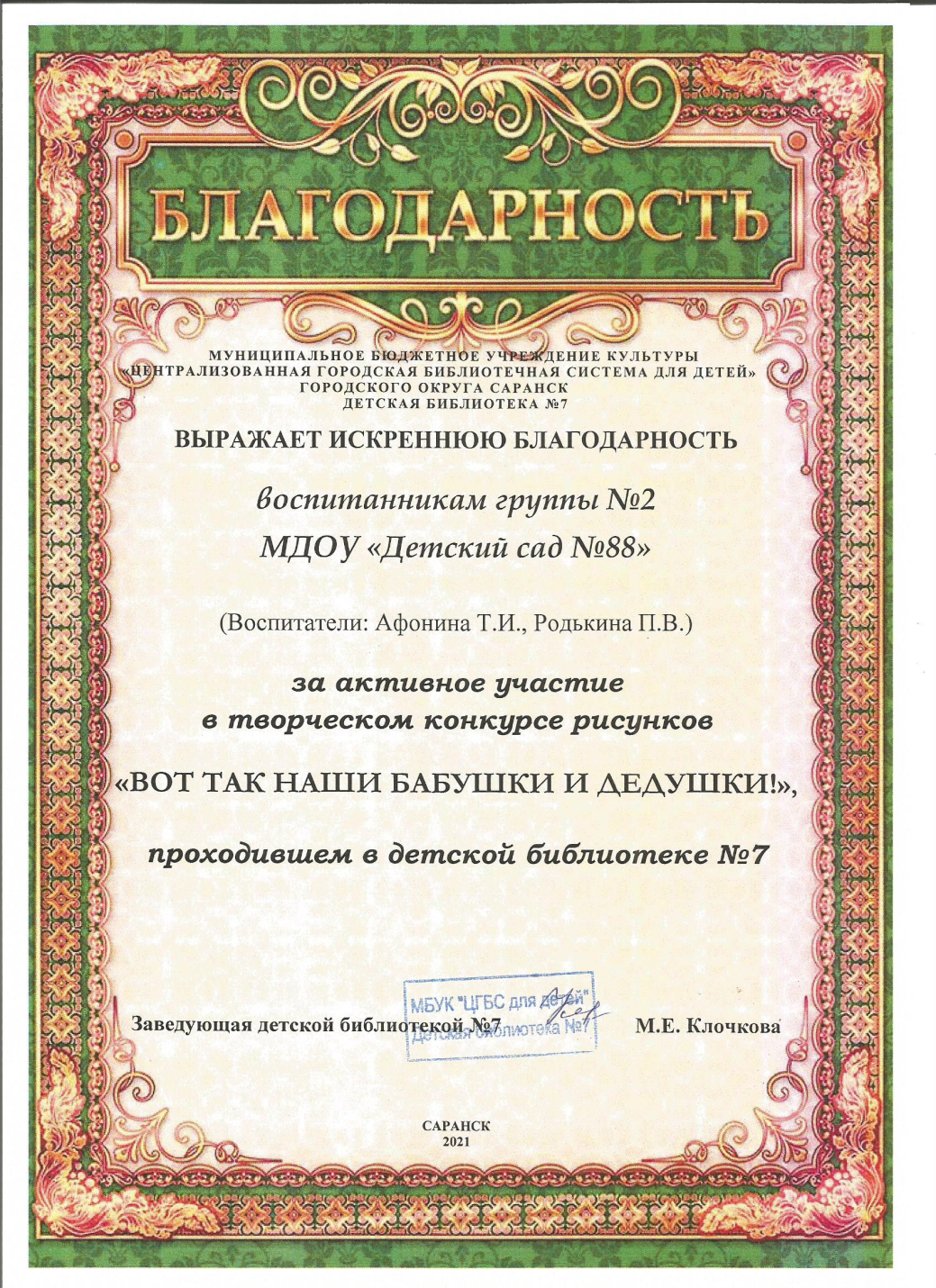 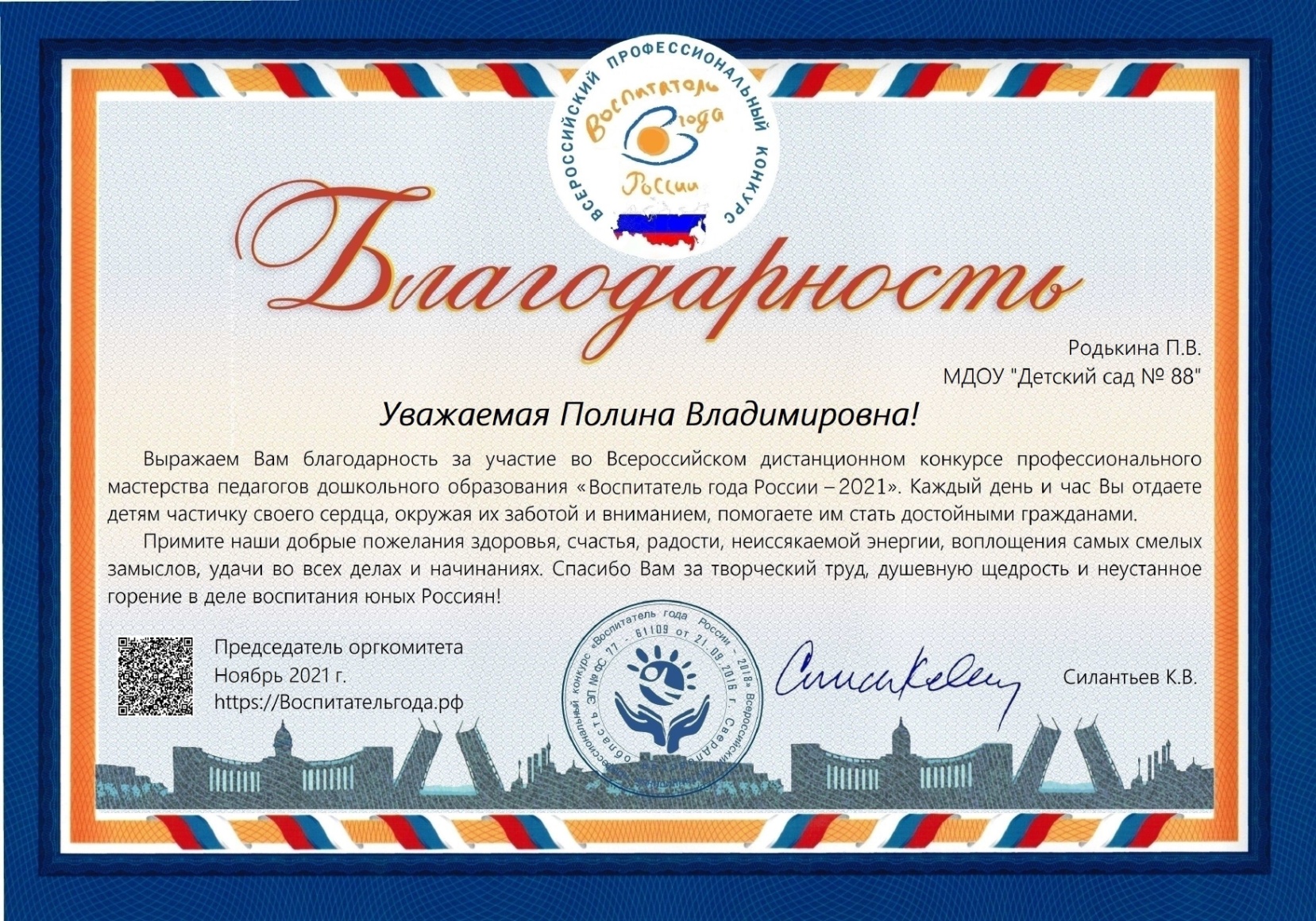